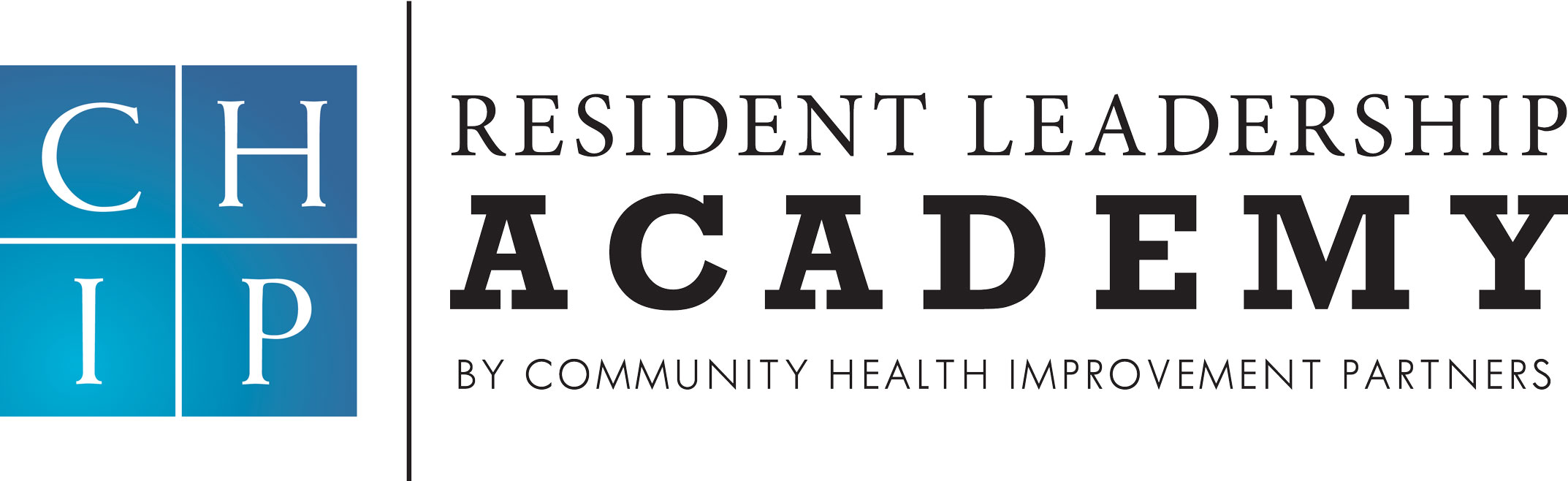 SESIÓN CUATRO
Comunidades
seguras para
los peatones
incluso Prevención de los
delitos a través del diseño del
entorno (PDTDE)
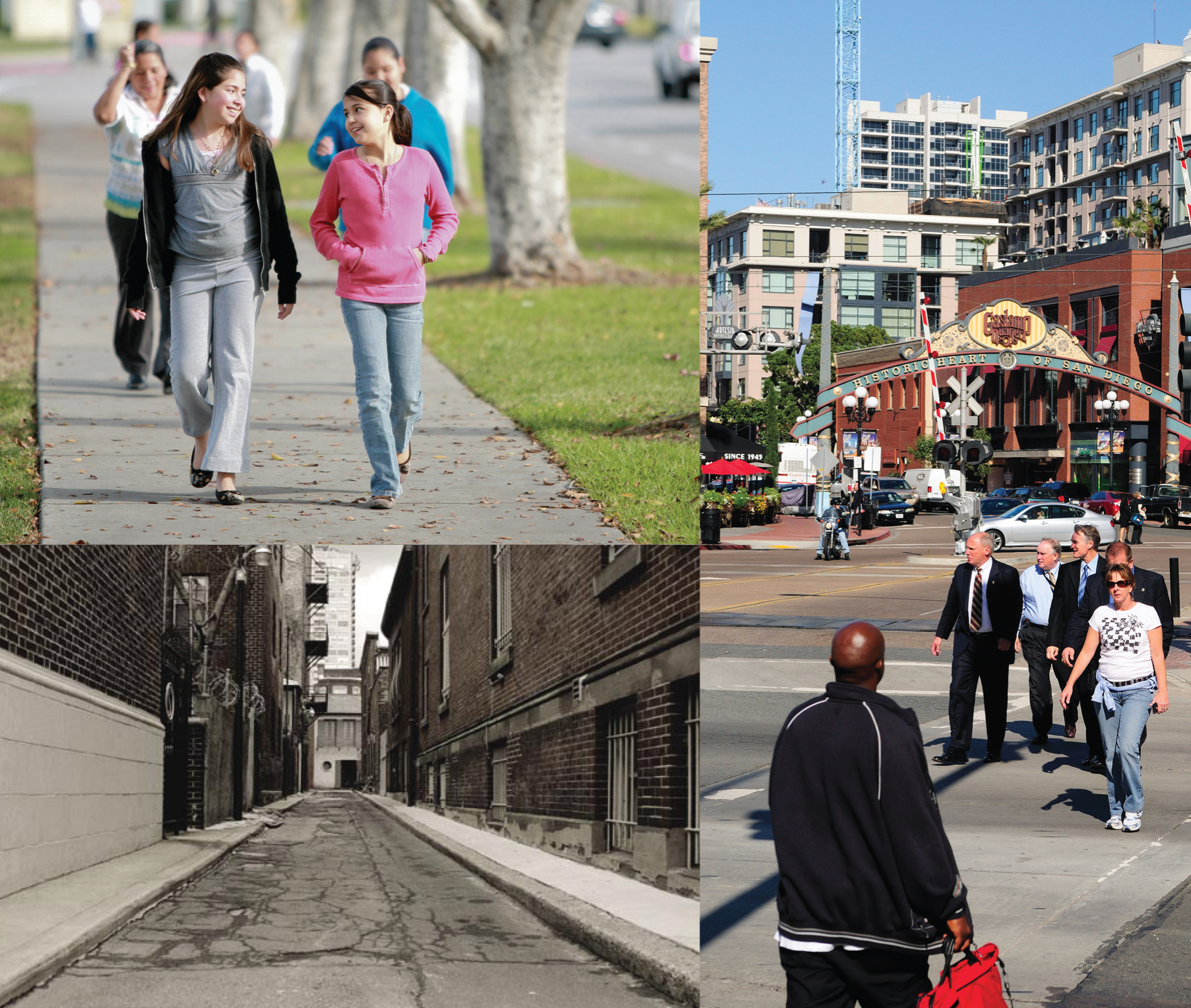 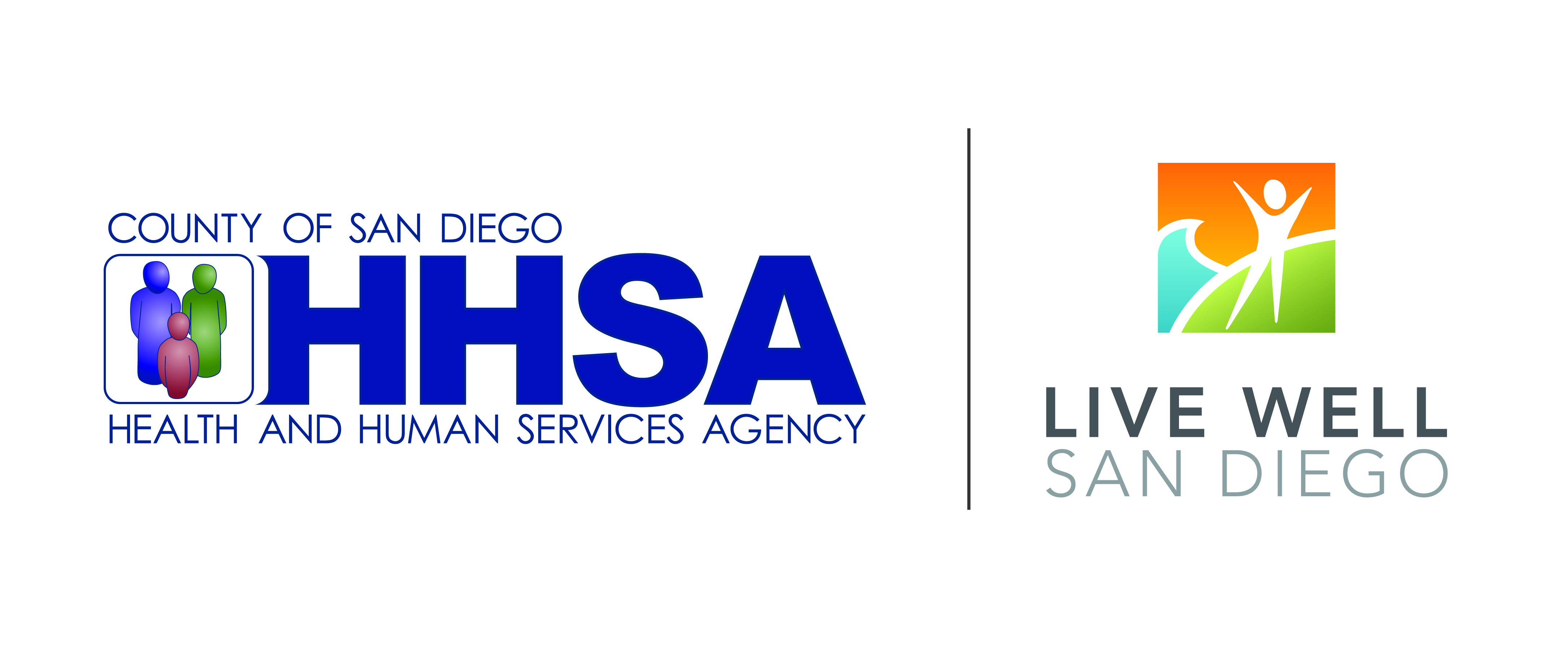 1
ORDEN DEL DÍA
Objetivos
de la sesión

Comprender y explorar los principios  centrales de la seguridad para los peatones y la forma de evaluar las condiciones del vecindario para los peatones y los ciclistas

Entender los conceptos principales de la Prevención de los delitos a través del diseño del entorno o PDTDE y la forma en la que esta metodología puede incrementar el compromiso cívico a la vez que promueve conductas saludables
Bienvenida/Repaso
Actividad de caminata (optativa)
Elementos centrales de una comunidad segura para los peatones
Los principios de seguridad para los peatones
Ejemplos de casos de estudio
Receso
Presentación Prevención de los delitos a través del diseño del entorno 
Los conceptos centrales de la estrategia de PDTDE (primera y segunda generación)
Las herramientas de evaluación y los pasos del perfil para el proceso basado en la comunidad
Actividad interactiva
Evaluación del vecindario desde el punto de vista de mejorar la  seguridad para los peatones y la seguridad pública
Conclusión
2
Repaso de la sesión
Determinantes sociales de salud
Algo de utilidad que aprendió o que recuerde 
Una duda que le haya quedado
Una actividad de tarea que haya finalizado
Cosas que cambiaría o mejoraría de la Sesión
3
Los principios de la seguridad de los peatones
LOS ELEMENTOS CENTRALESDE UNA COMUNIDADSEGURA PARA LOS PEATONES
EJEMPLOS DE CASOS DE ESTUDIO
4
¿Por qué nos preocupamos por la seguridad de los peatones?
Por nuestros jóvenes y familias
Los beneficios de
caminar para los jóvenes
Mejora la salud
Aumenta la movilidad sin depender de los automóviles
Independencia
Les enseña a ser responsables
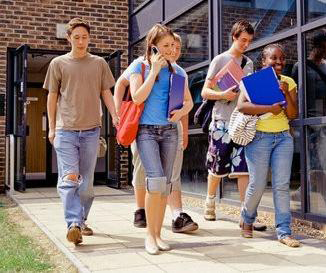 5
¿Por qué nos preocupamos por la seguridad de los peatones?
Por nuestros adultos mayores y por las personas con alguna discapacidad física
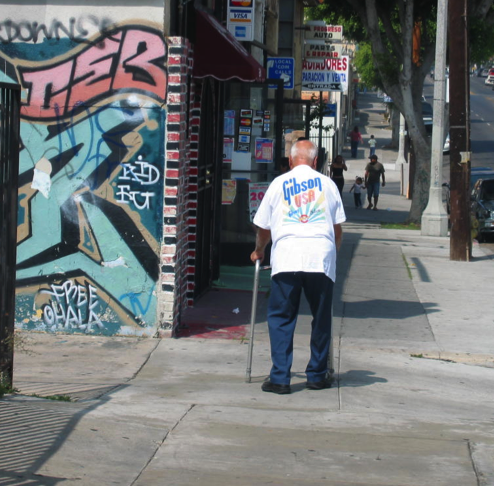 Los beneficios de caminar:
Aumenta la sociabilidad y disminuye el riesgo de soledad y depresión
Mejora la salud y el bienestar físico y mental
Otorga independencia continua y movilidad
6
¿Por qué nos preocupamos por la seguridad de los peatones?
Por la comunidad
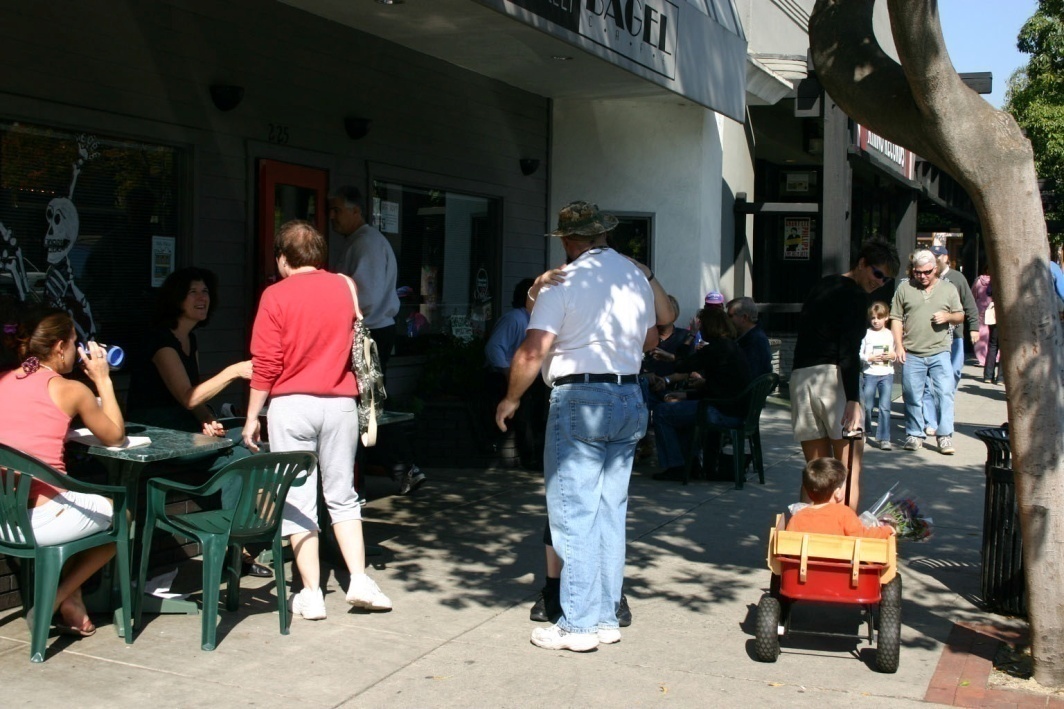 Caminar por el vecindario fomenta el sentido de comunidad

Los caminantes interactúan con sus vecinos y esto ayuda a fomentar el apoyo social
7
¿Por qué nos preocupamos por la seguridad de los peatones?
Para prevenir delitos y mejorar la seguridad
“Ojos en la calle”

Sentido de orgullo por la comunidad y cuidado de la misma
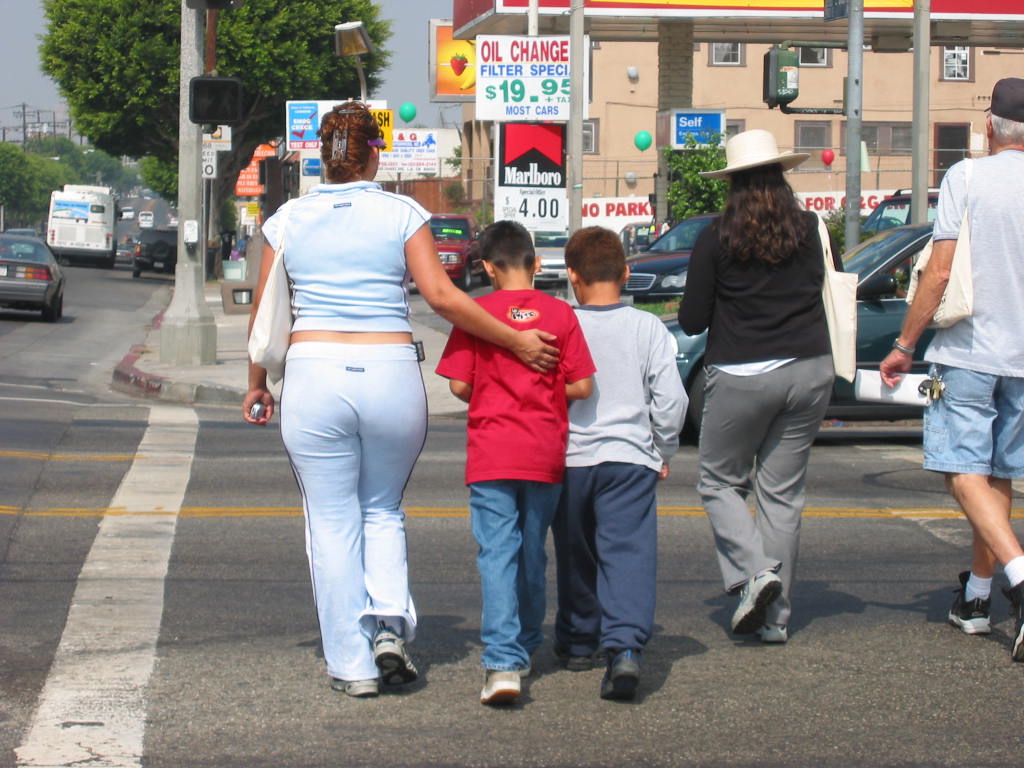 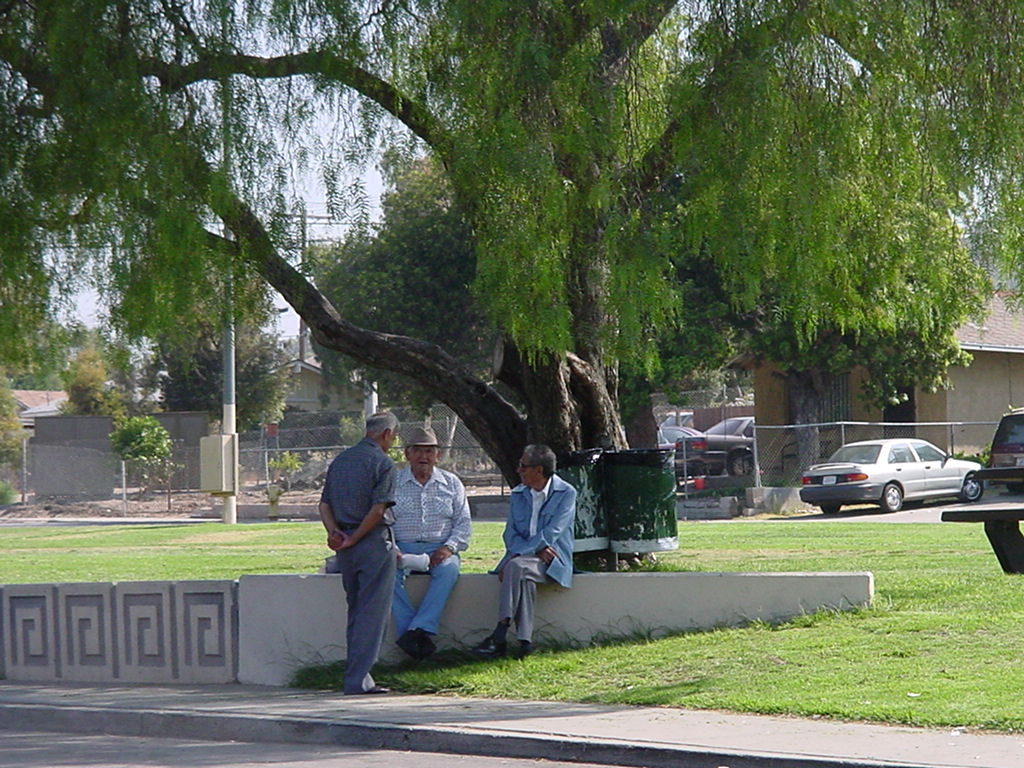 8
¿Por qué nos preocupamos por la seguridad de los peatones?
Mejora el comercio
Le acerca oportunidades de negocios a los dueños de comercios

Aumenta los valores de las propiedades residenciales
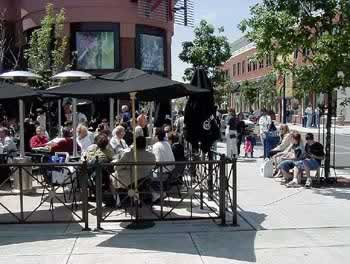 9
¿Por qué nos preocupamos por la seguridad de los peatones?
Para mejorar el entorno
Más gente caminando
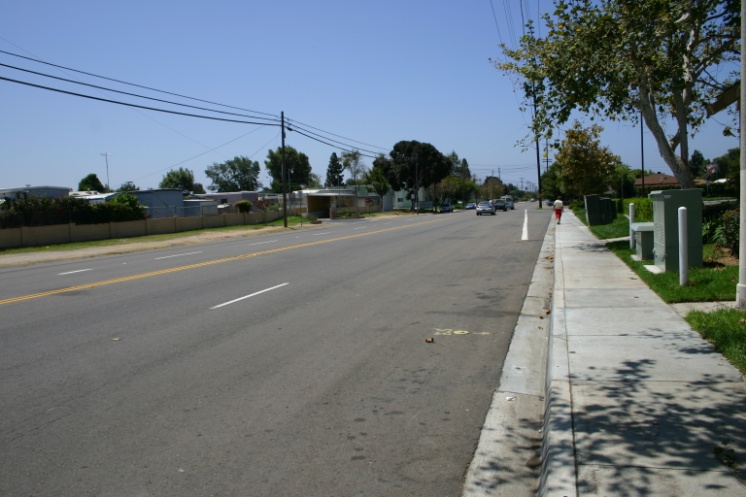 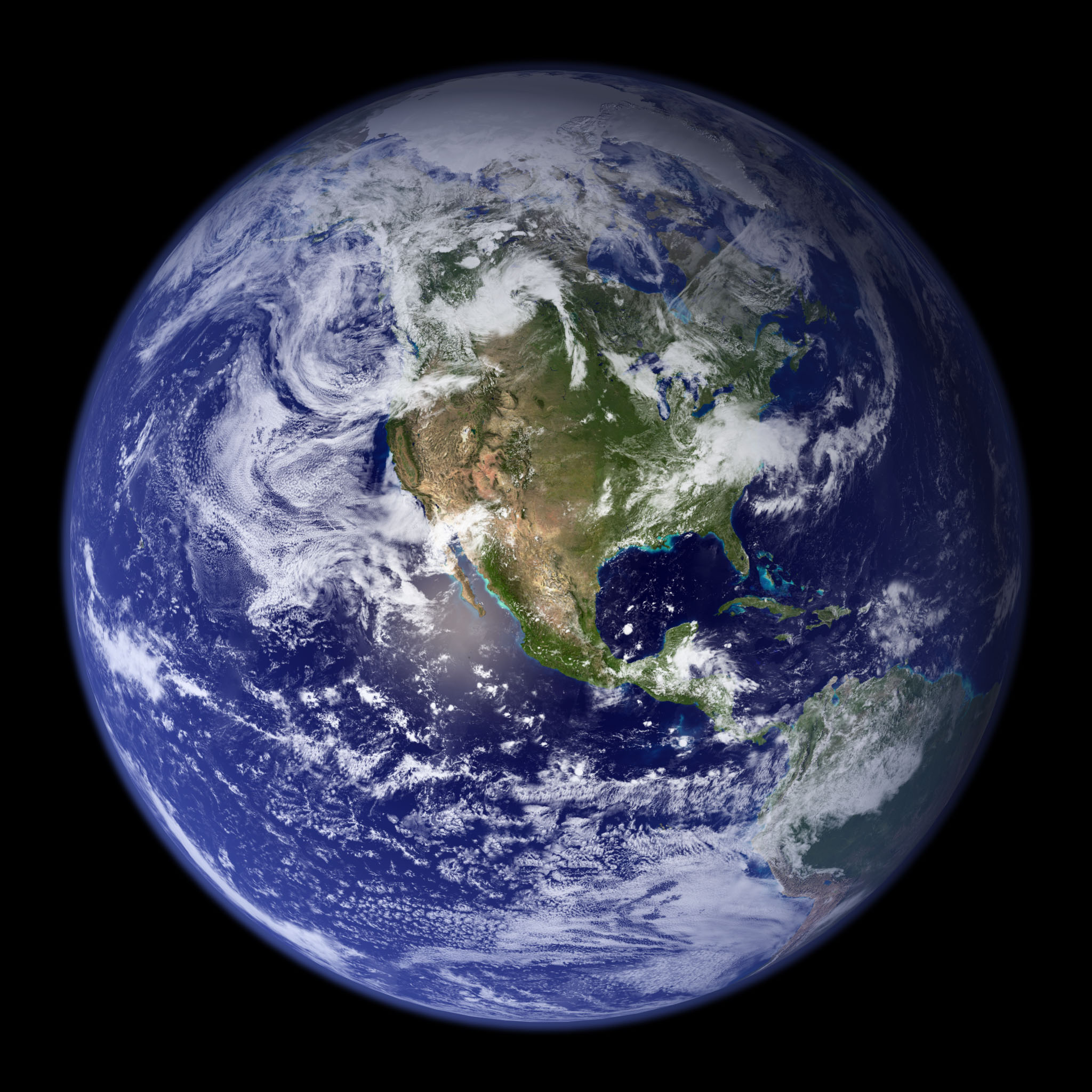 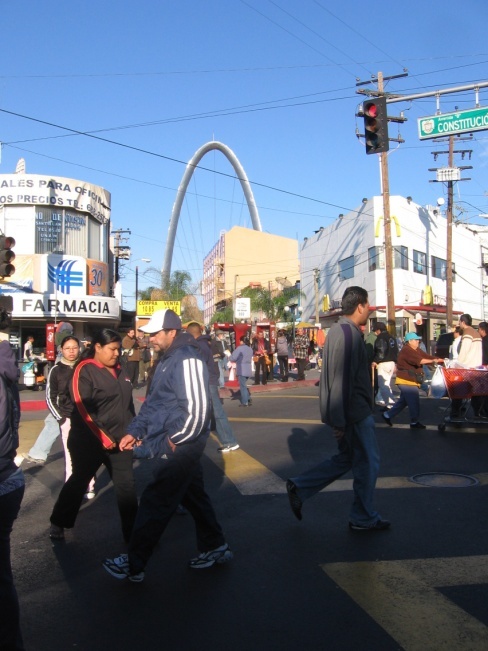 Menos autos
en la calle
Menos contaminación
10
¿Cómo es caminar por su vecindario?
¿Qué es lo que más le gusta de caminar por su vecindario?

¿Qué es lo que menos le gusta de caminar por su vecindario?
11
¿Cómo es caminar por Estados Unidos hoy?
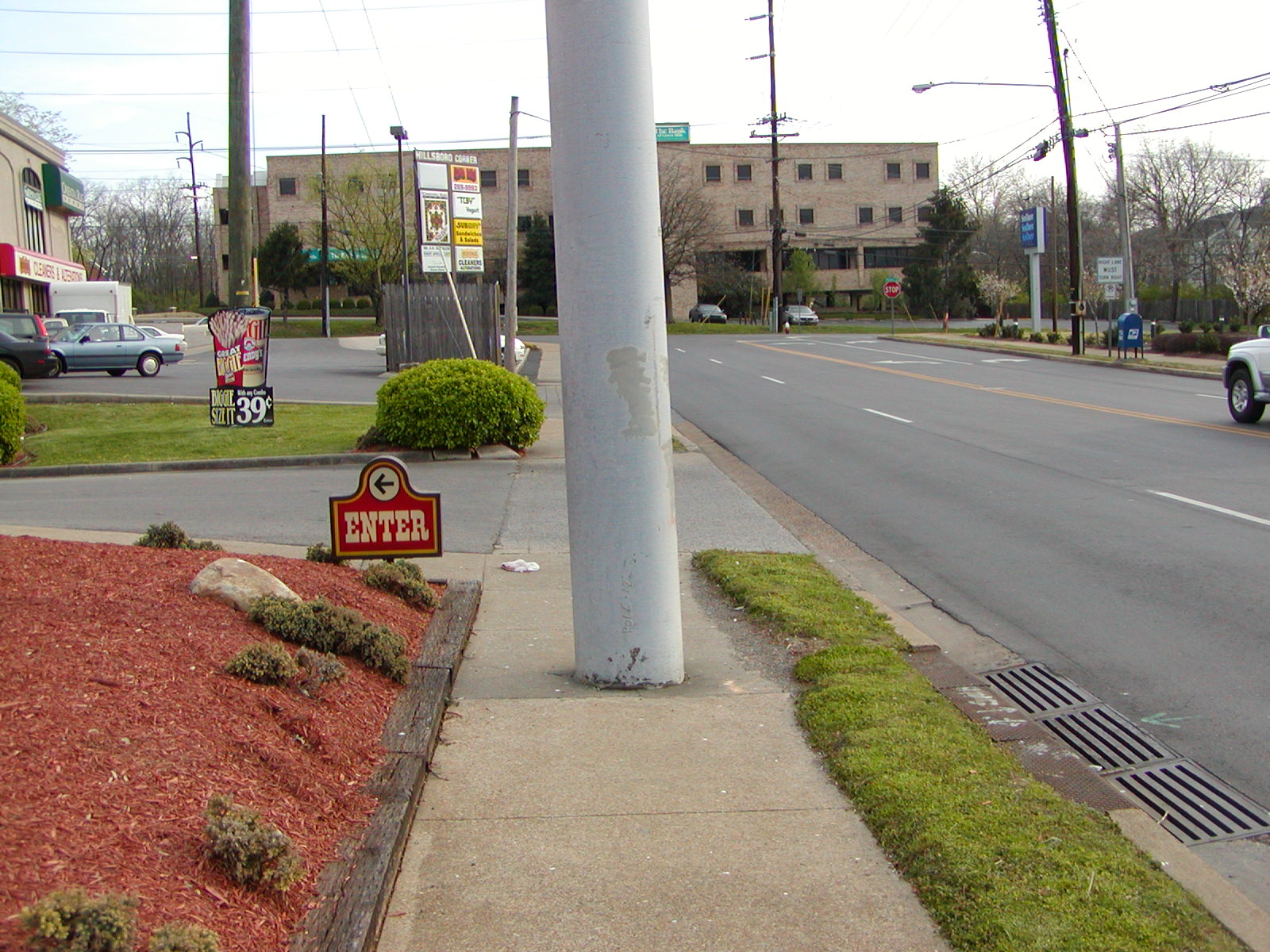 12
¿Cómo es caminar por Estados Unidos hoy?
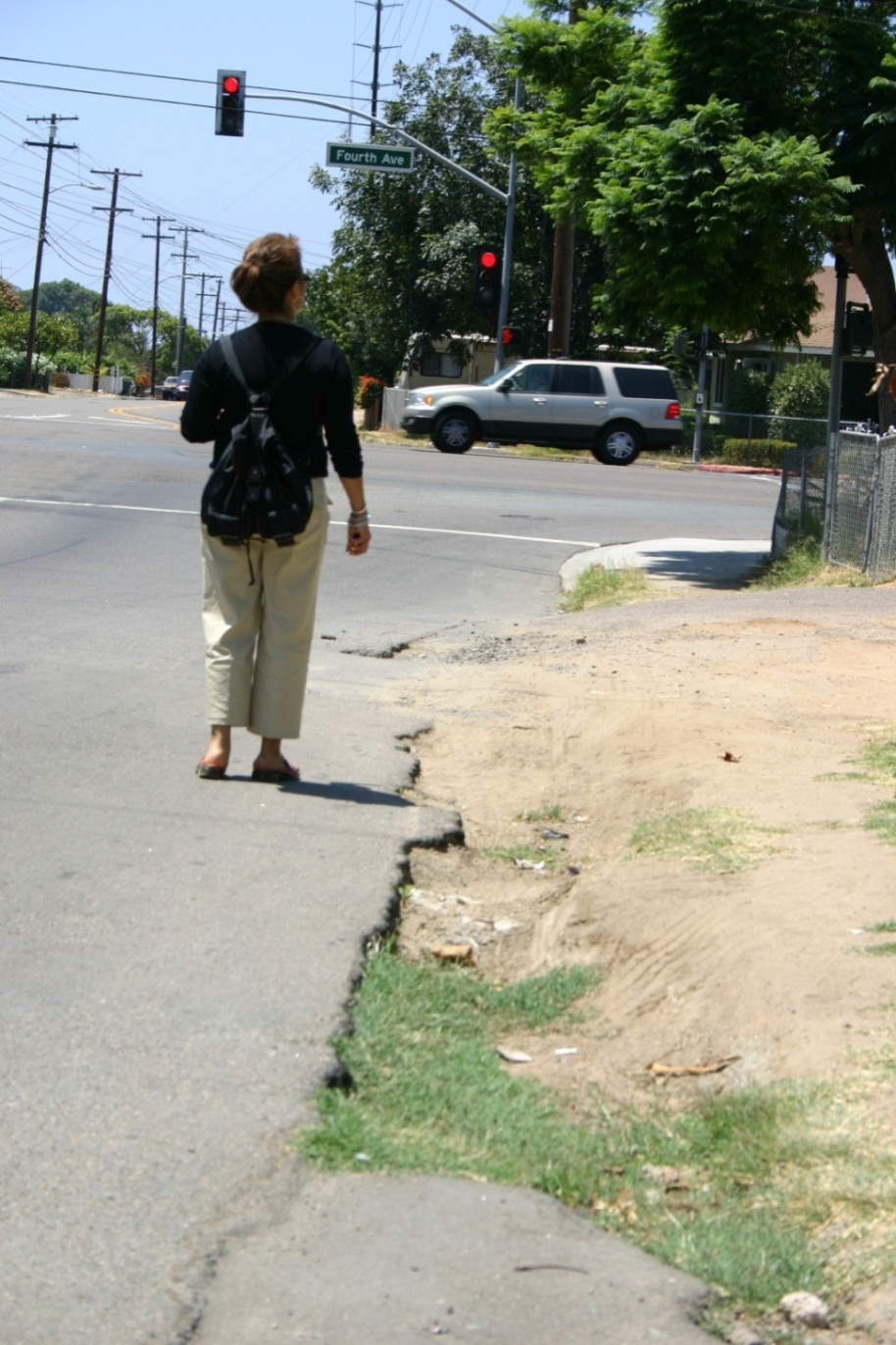 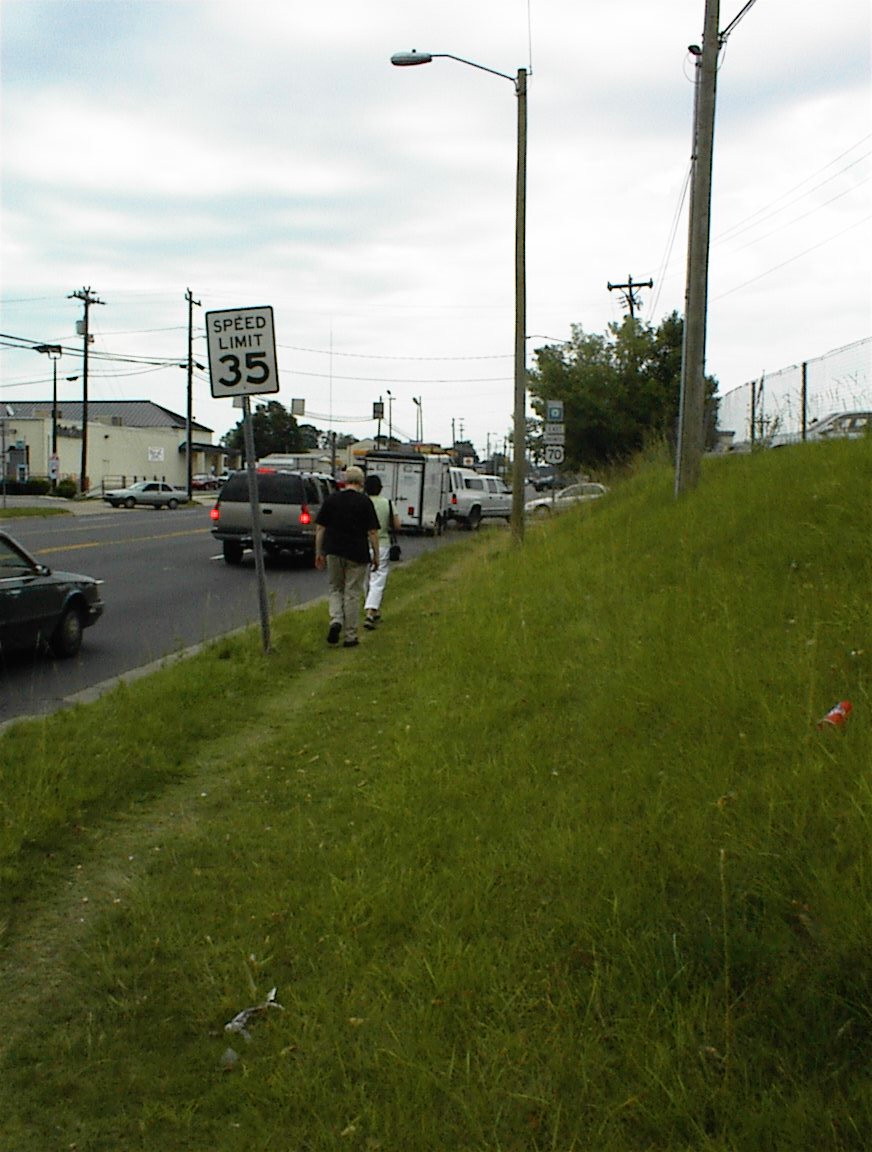 13
¿Cómo es caminar por Estados Unidos hoy?
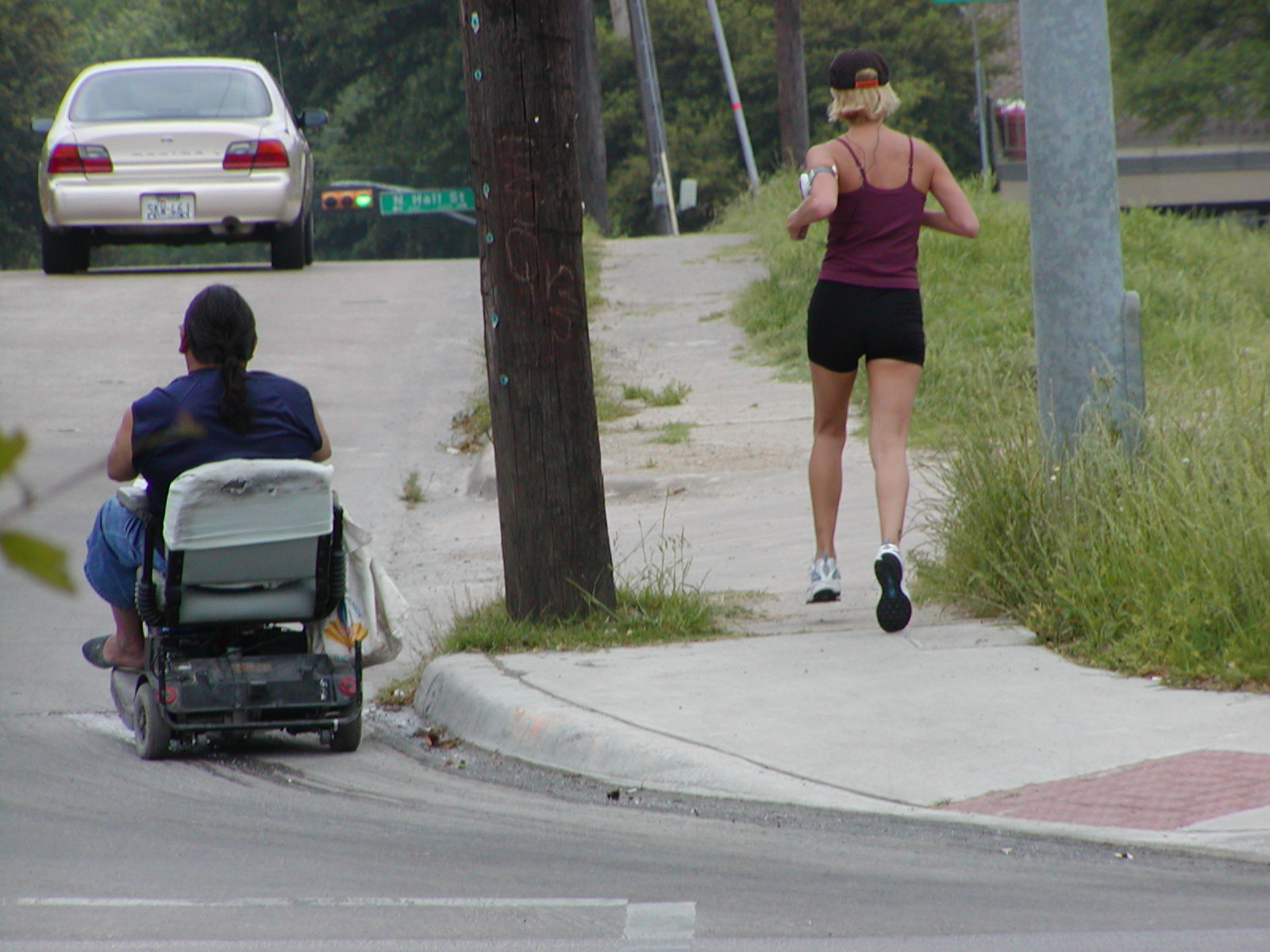 14
¿Cómo es caminar por Estados Unidos hoy?
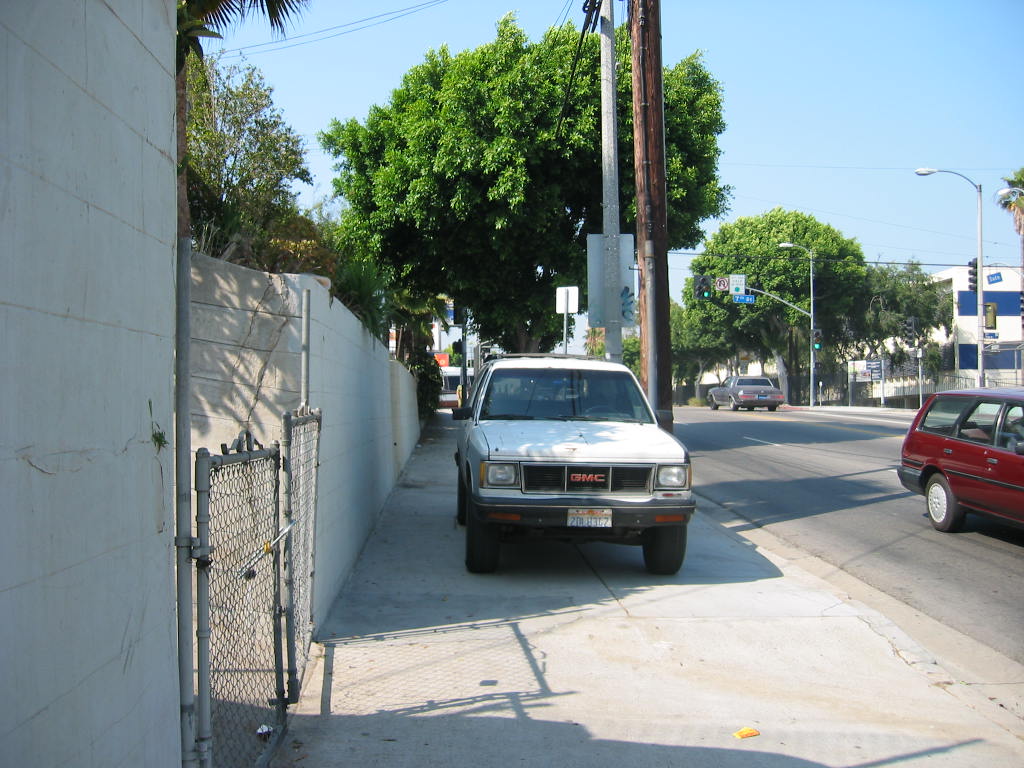 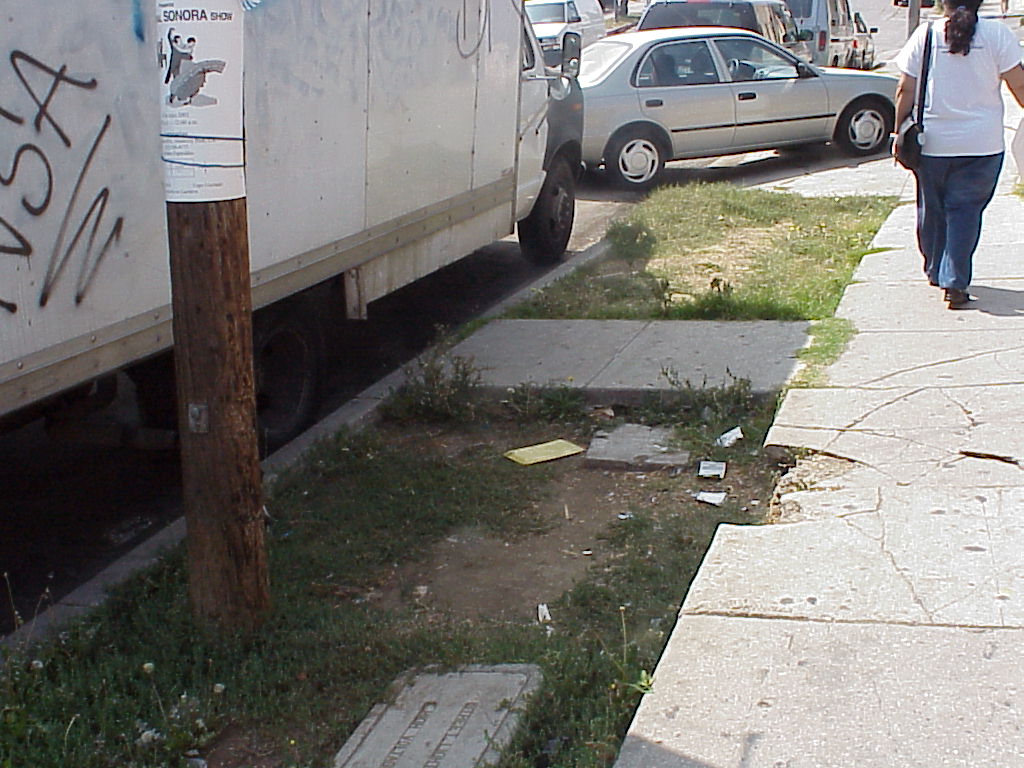 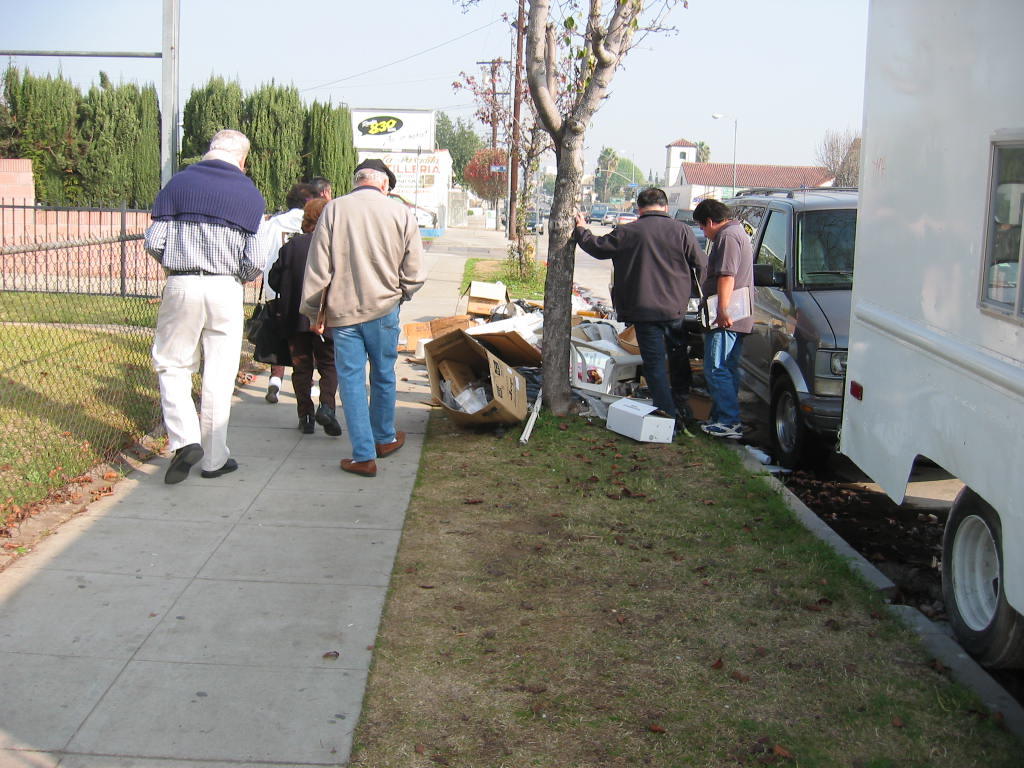 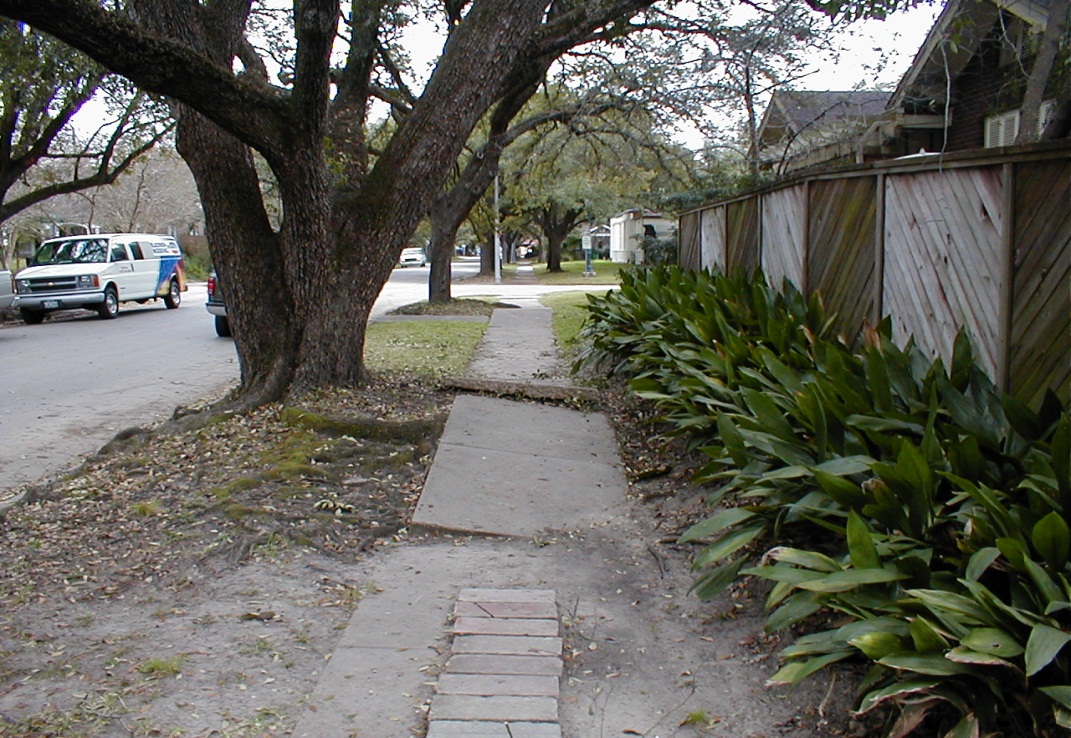 15
¿Cómo es caminar por Estados Unidos hoy?
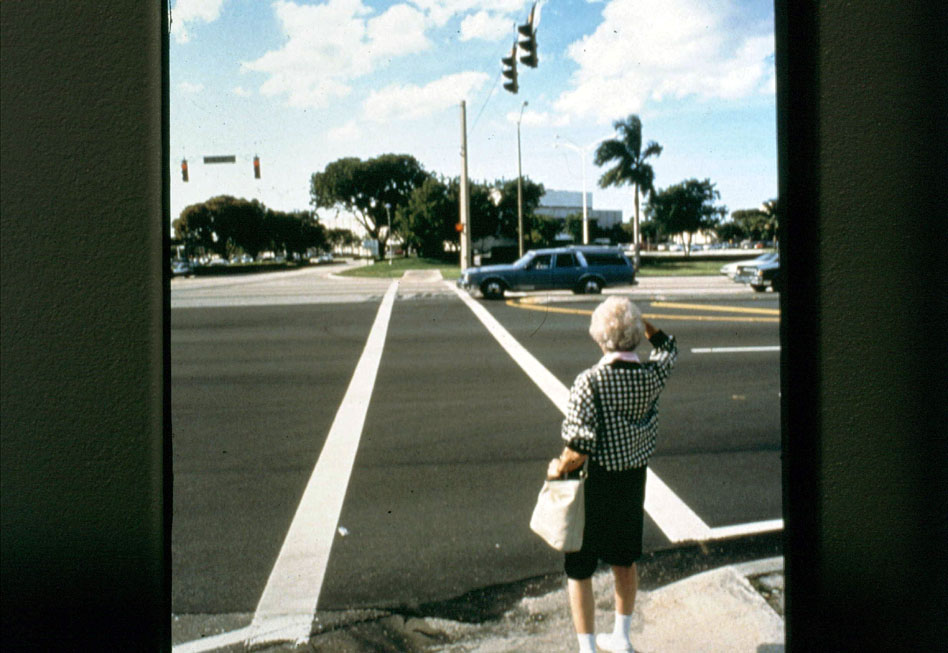 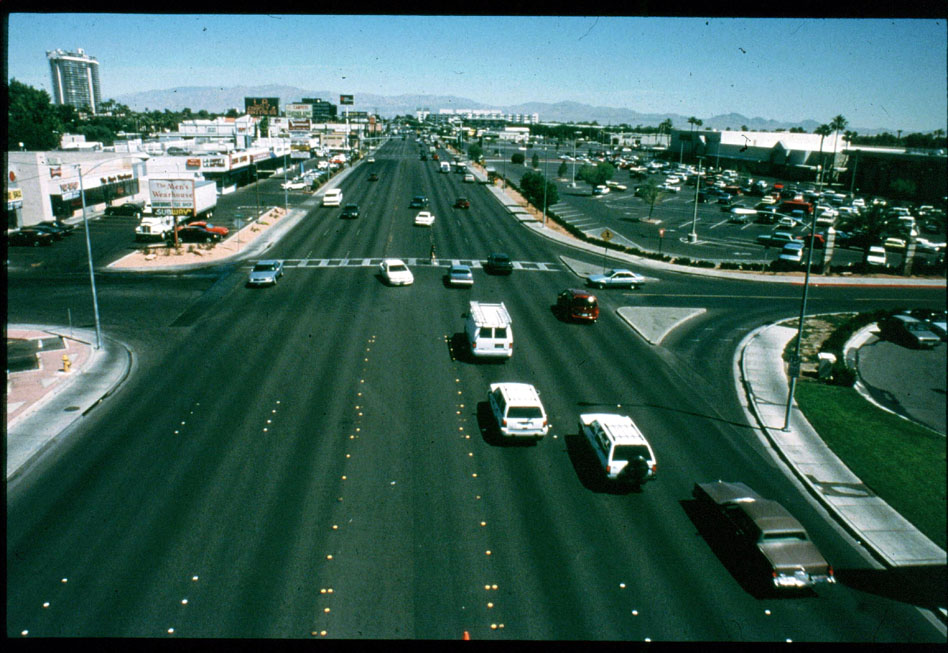 16
¿Cómo es caminar por Estados Unidos hoy?
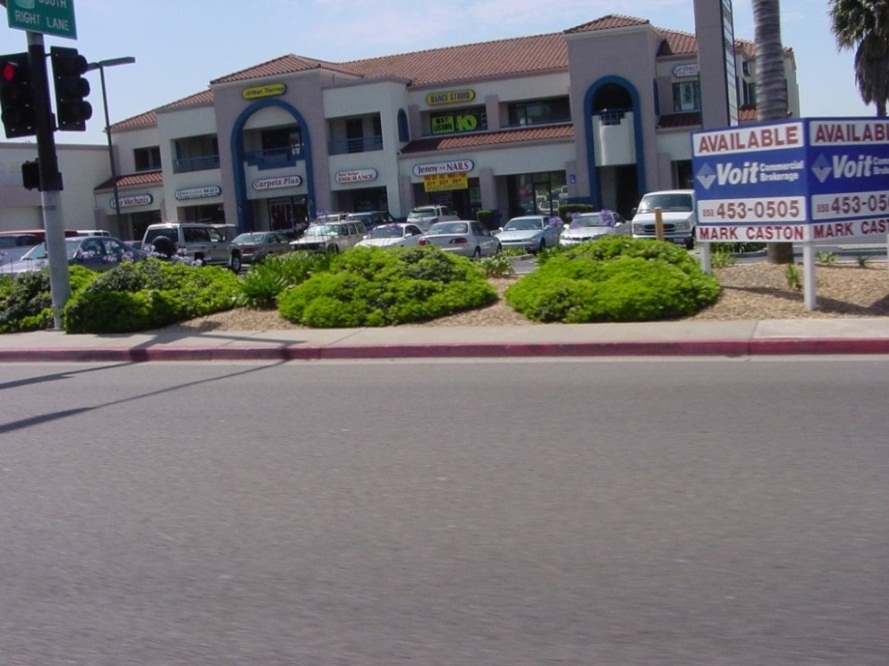 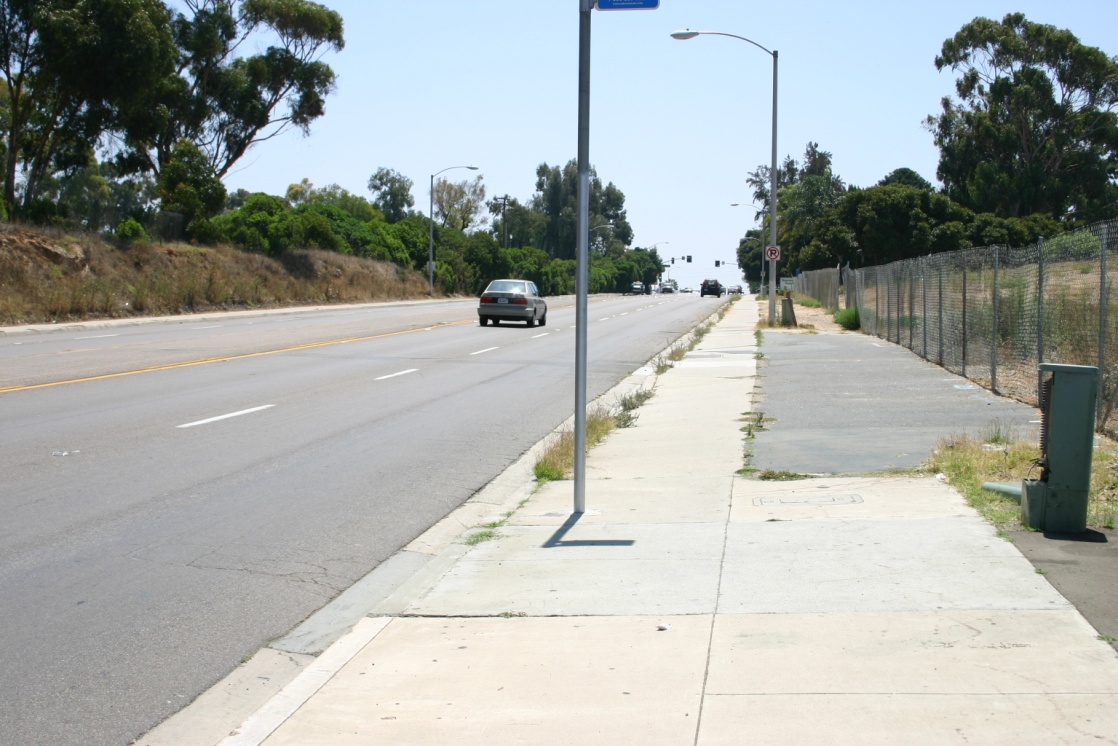 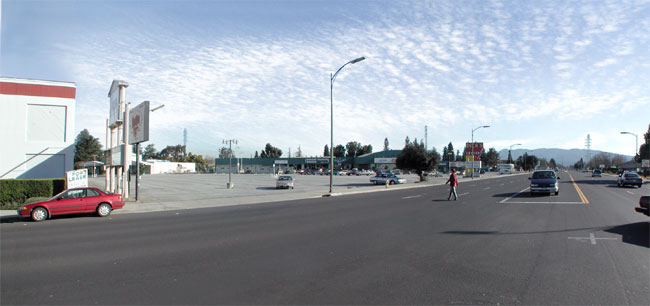 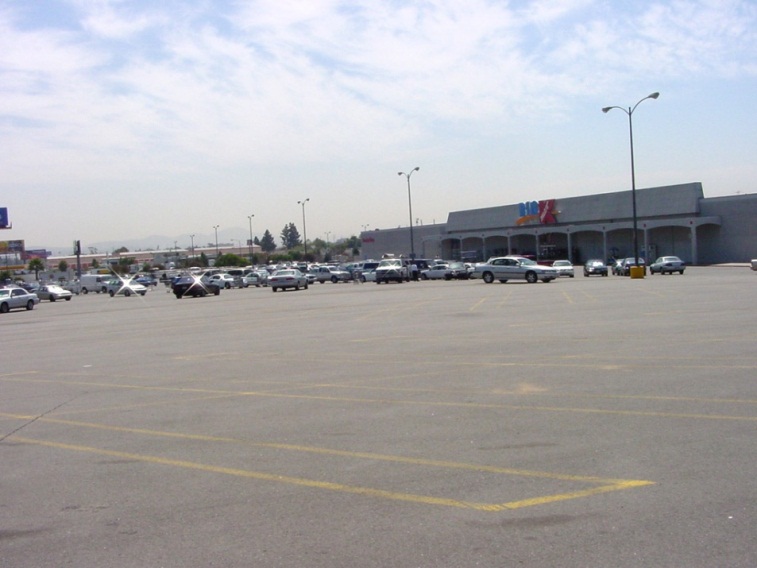 17
¿Cómo es caminar por Estados Unidos hoy?
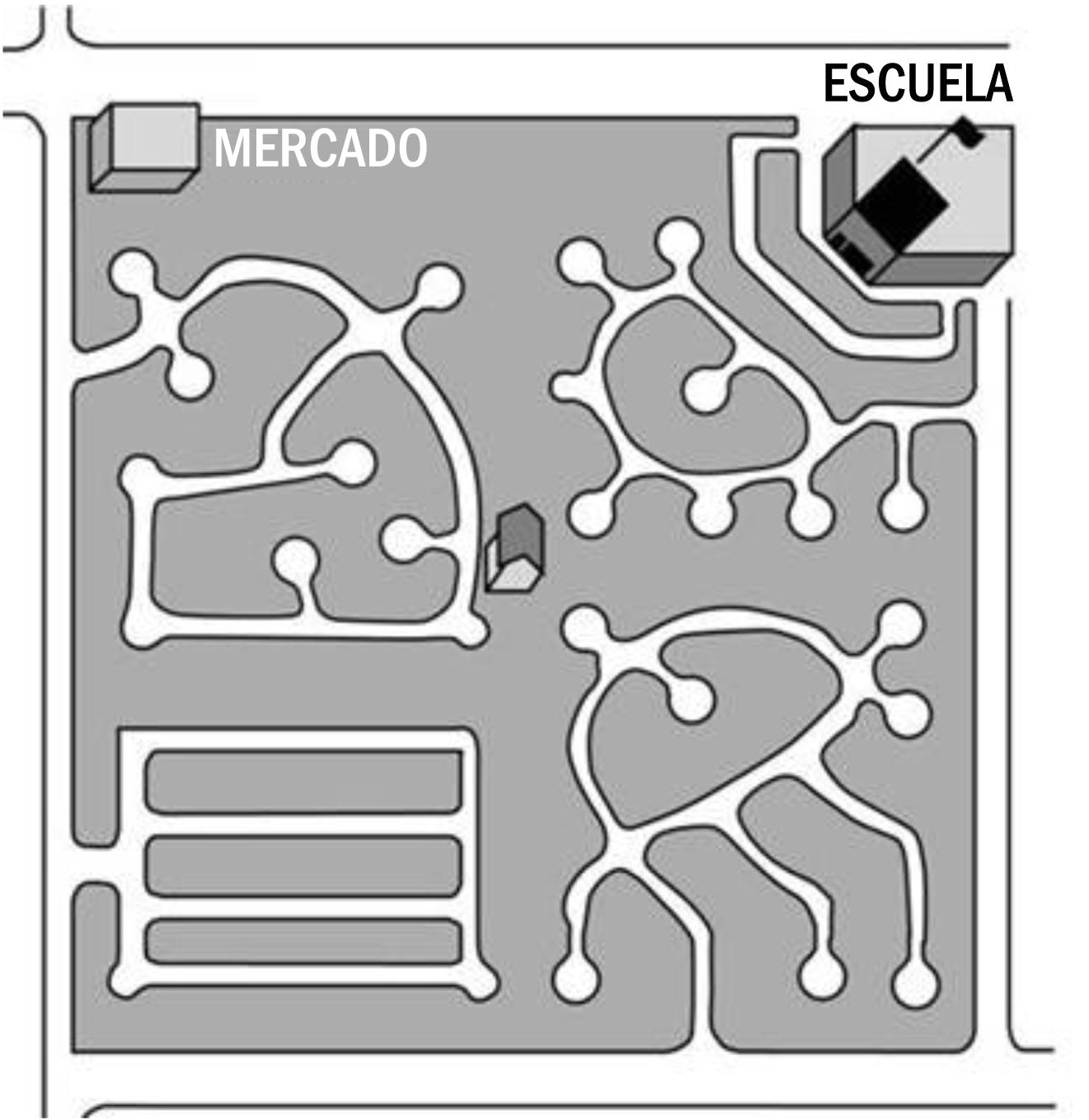 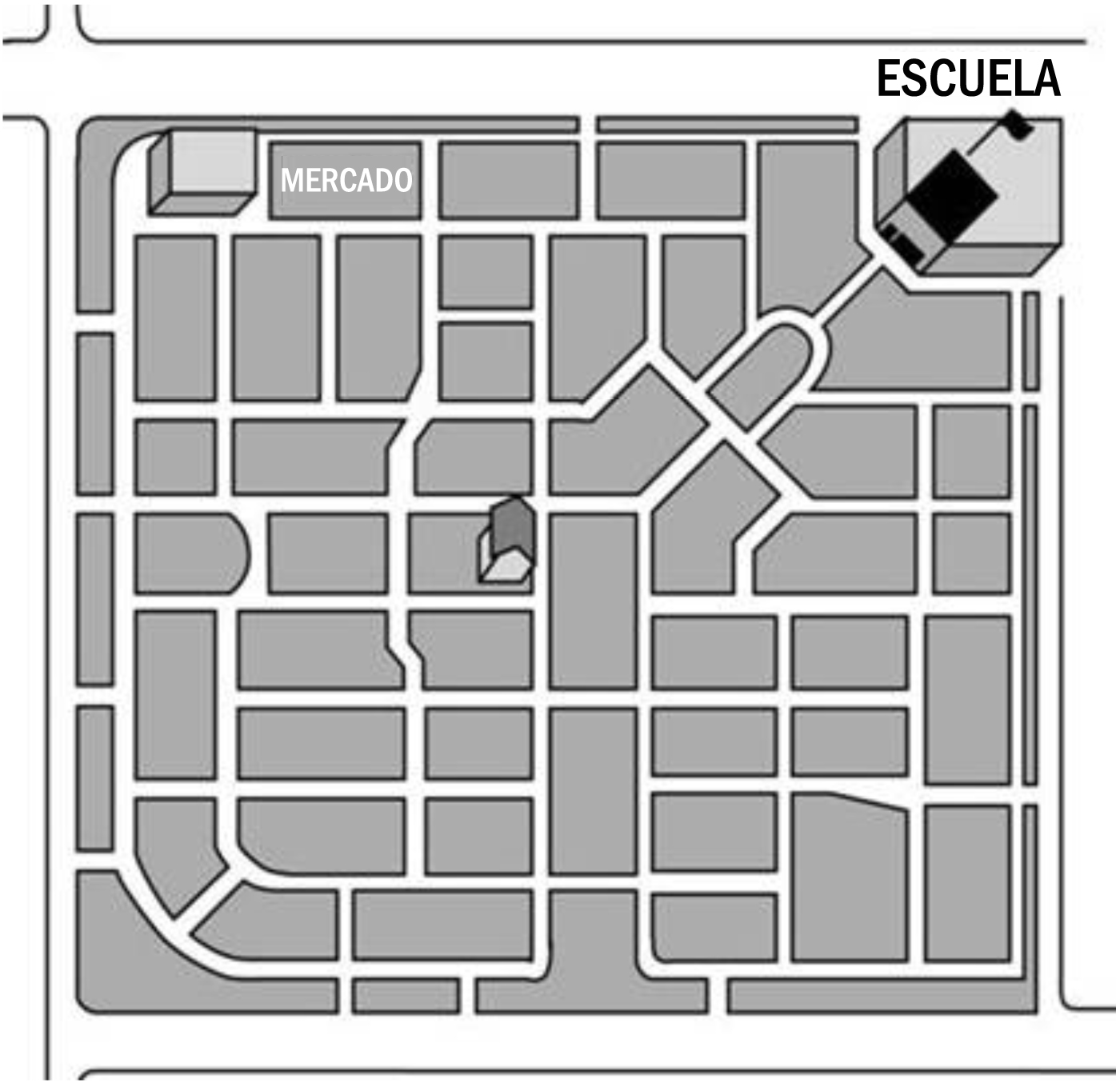 Esquema de paleta
Calles conectadas
No hay rutas directas por las cuales caminar
17
Nuestros vecindarios NO son seguros para los peatones…
Inseguros
Desagradables, incómodos
No hay lugares hacia donde caminar (destinos)
No hay calles directas por dónde caminar
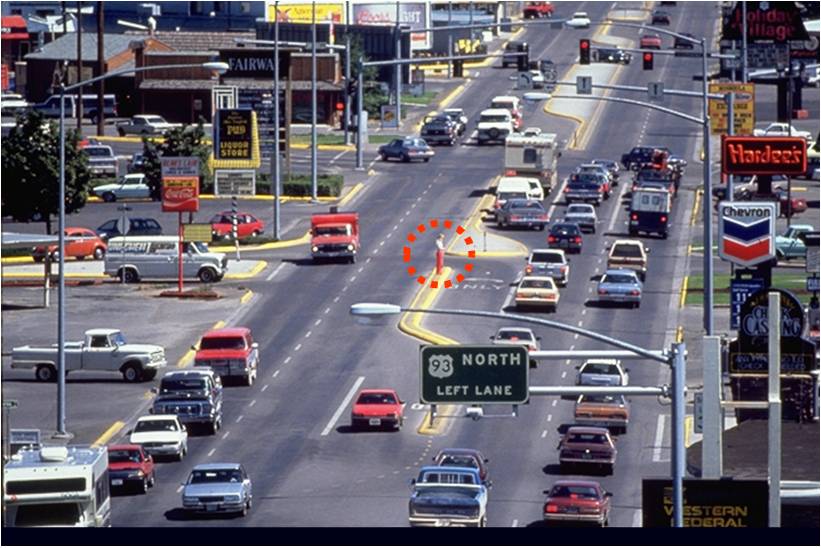 19
5 Pasos para una comunidad segura para los peatones
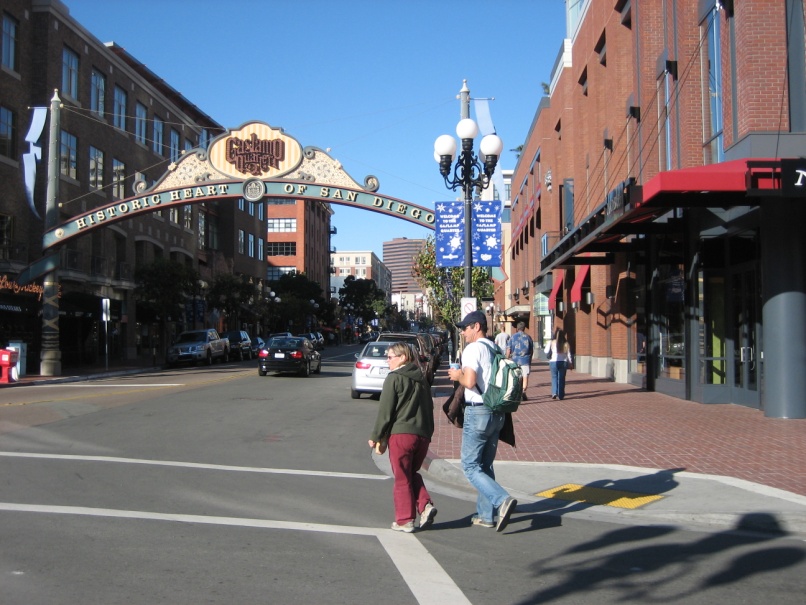 Buenas aceras (banquetas)
Cruces de calles seguros y fáciles aprox. cada 300 pies (91 metros)
Reducir la velocidad de los autos
Seguridad, confort y belleza
Buenos lugares adónde caminar(Que le conecta con la gente)
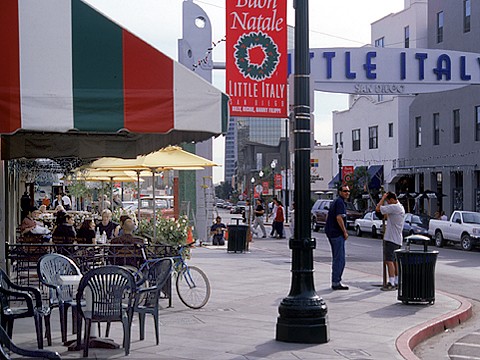 19
Paso 1: Buenas aceras
Diseño de buenas aceras: Zonas residenciales
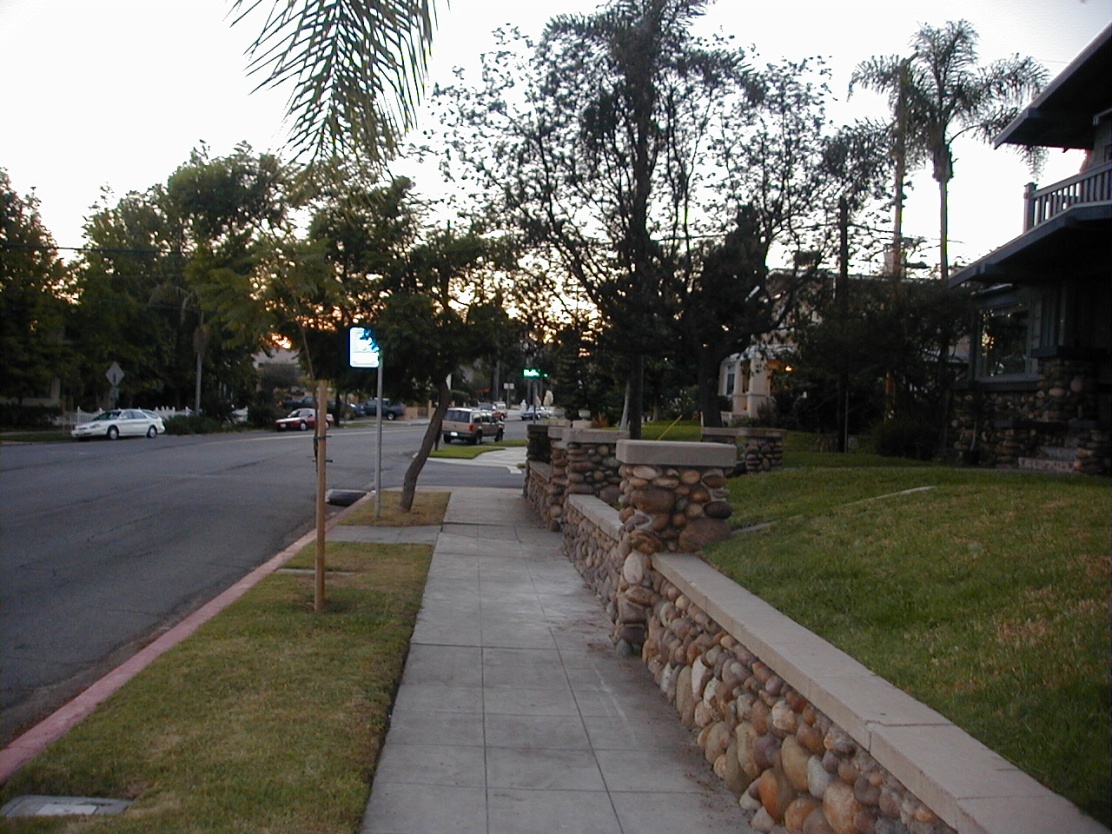 Zona de peatone
las aceras están niveladas, enteras y tienen, como mínimo, 5 pies (1.52 m) de ancho
Zona del cordón
protege la zona de amortiguación rampas ADA en los cruceros de calles
Zona de fachadas
entre la acera y las construcciones
Zona de amortiguación
plantas, árboles, buzones, etc.
21
Paso 1: Buenas aceras
Buen diseño de aceras:  Zonas comerciales
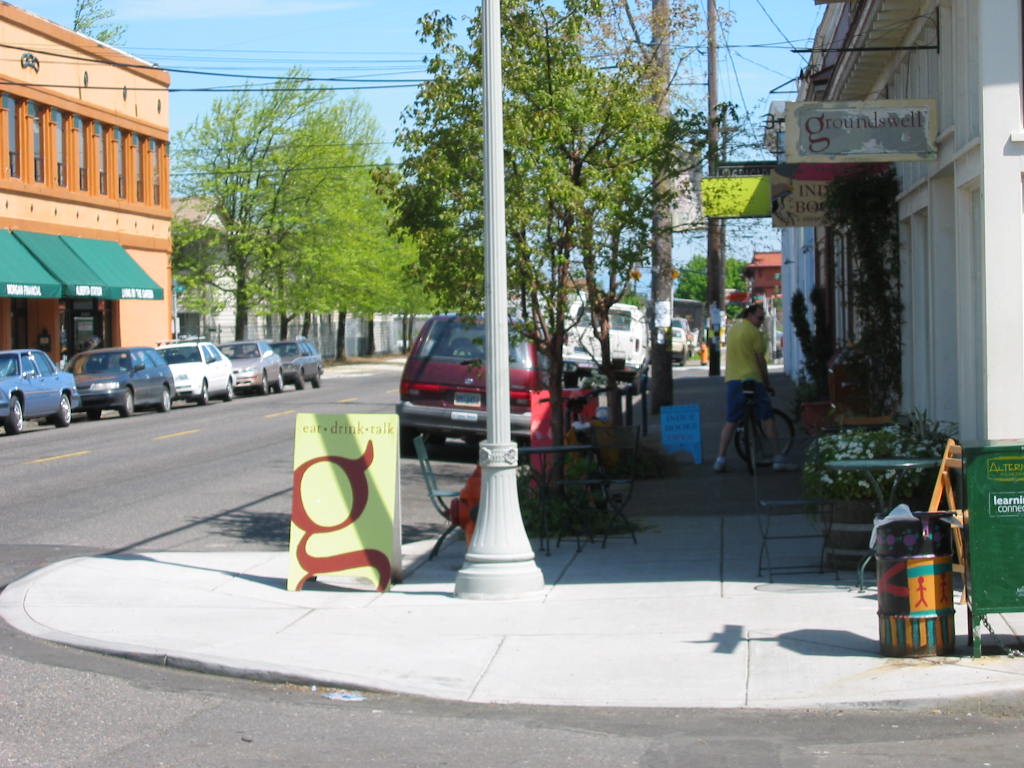 Zona de peatone
las aceras están niveladas, enteras y tienen al menos 8 pies (2.44 m cm) de ancho
Zona de fachadas
Zona de amortiguación
árboles, buzones, asientos exteriores, iluminación, etc.
Zona del cordón
rampas según la ley ADA en los cruceros de calles
22
Paso 2: Cruces de calles seguros y fáciles
Cruces de calles seguros y fáciles
(aprox. cada 300 pies)
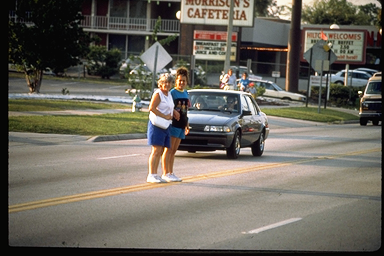 23
Paso 2: Cruces de calles seguros y fáciles
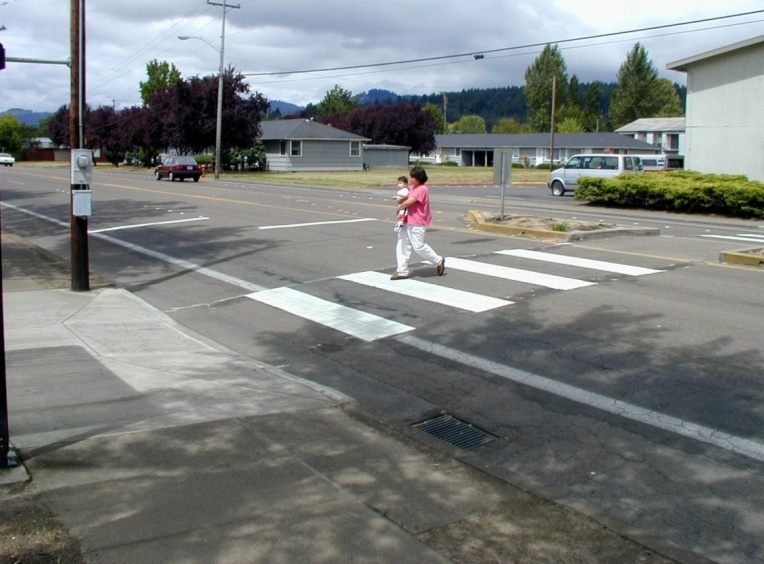 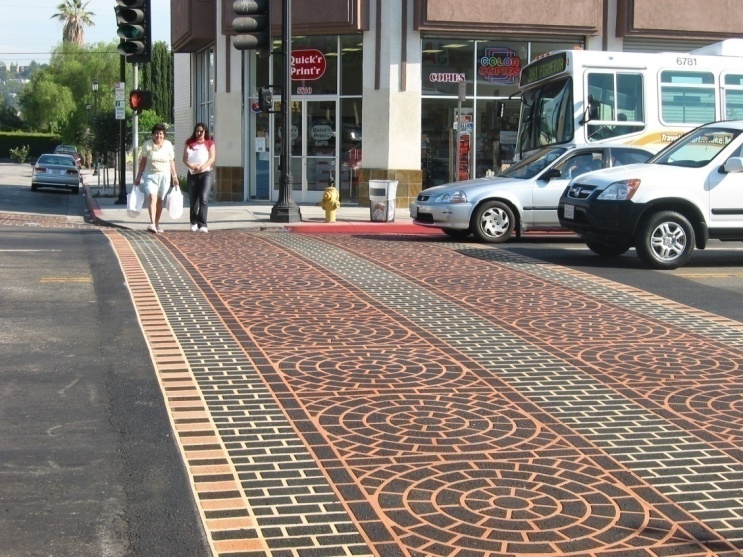 Los cruces de calles pueden pintarse para una mayor visibilidad o decorarse y texturizarse con ladrillo o concreto prensado
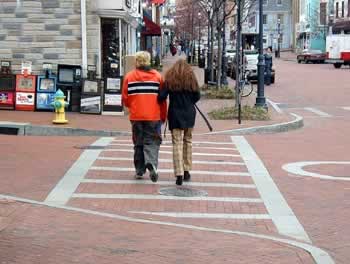 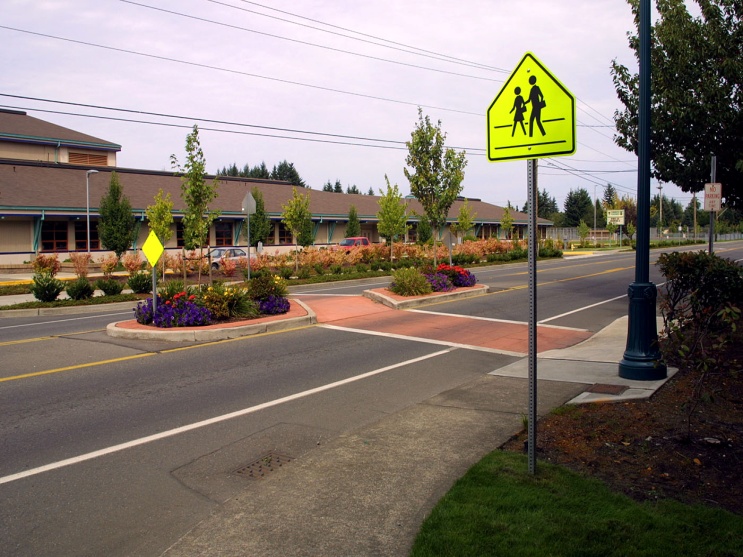 24
Paso 2: Cruces de calles seguros y fáciles
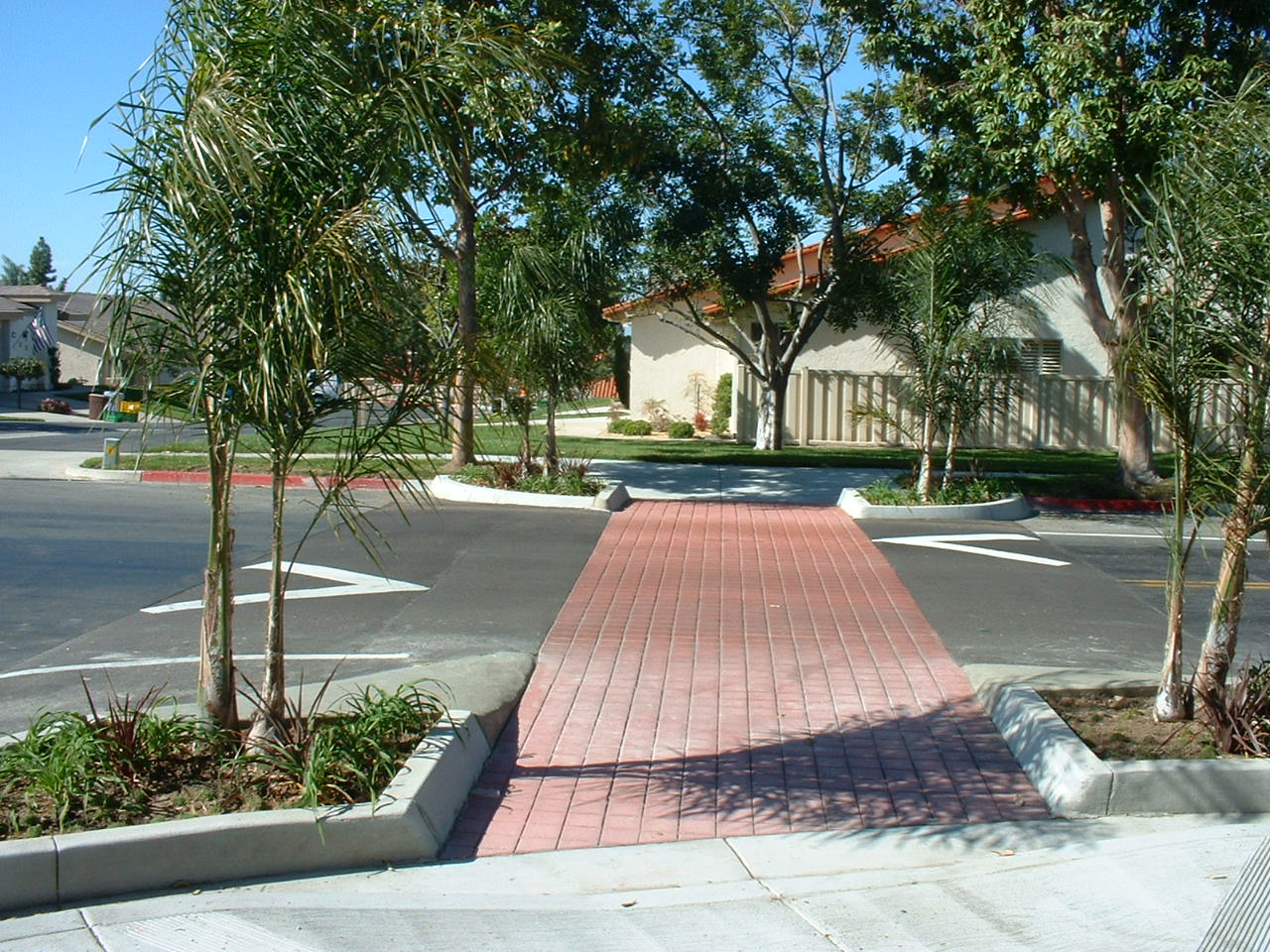 Cruce de peatones elevado
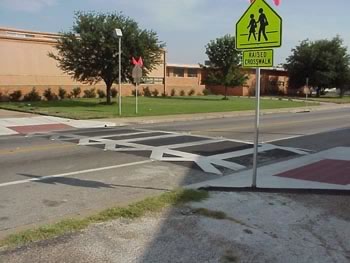 25
Paso 2: Cruces de calles seguros y fáciles
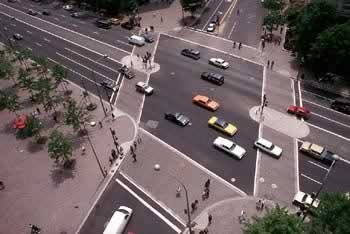 Islas
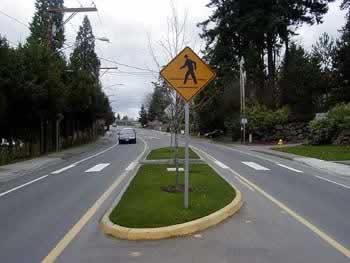 Acortan la distancia de cruce
Le ofrecen refugio a los peatones
Pueden disminuir la velocidad del tráfico
26
Paso 2: Cruces de calles seguros y fáciles
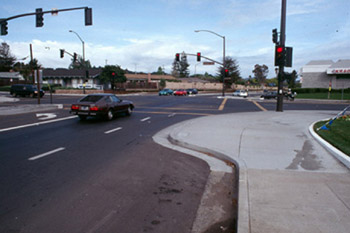 Extensiones del cordón
Acortan las distancias de cruce
Los conductores pueden ver a los peatones
Disminuyen la velocidad de los autos en los cruceros de las calles
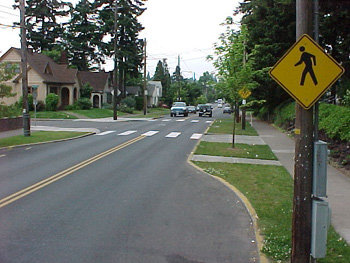 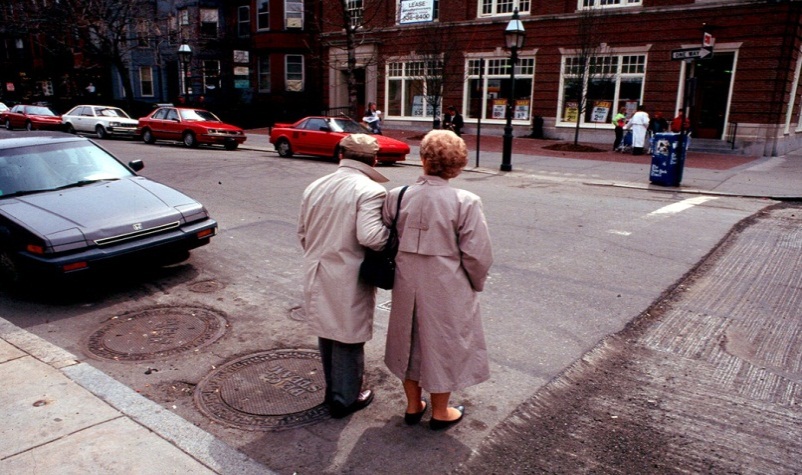 27
Paso 3: Reducir la velocidad de los autos
Probabilidad de una lesión fatal
28
Paso 3: Reducir la velocidad de los autos
¿En qué calle se puede manejar más rápido?
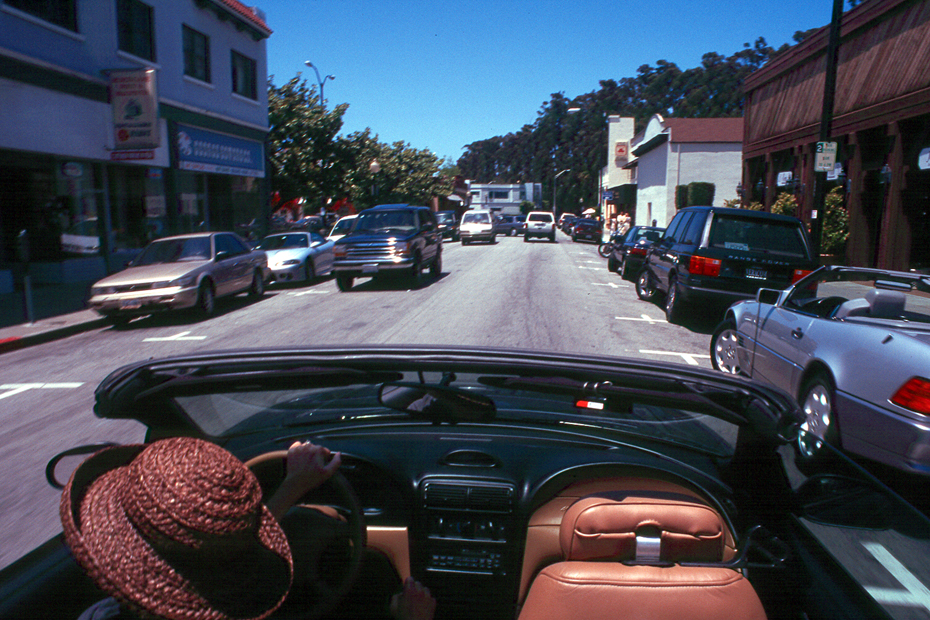 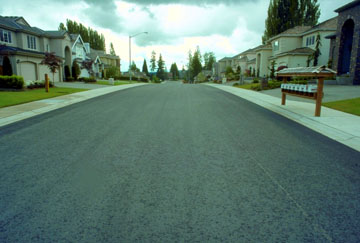 29
Paso 3: Reducir la velocidad de los autos
Herramienta para moderar el tráfico
una calle visualmente angosta
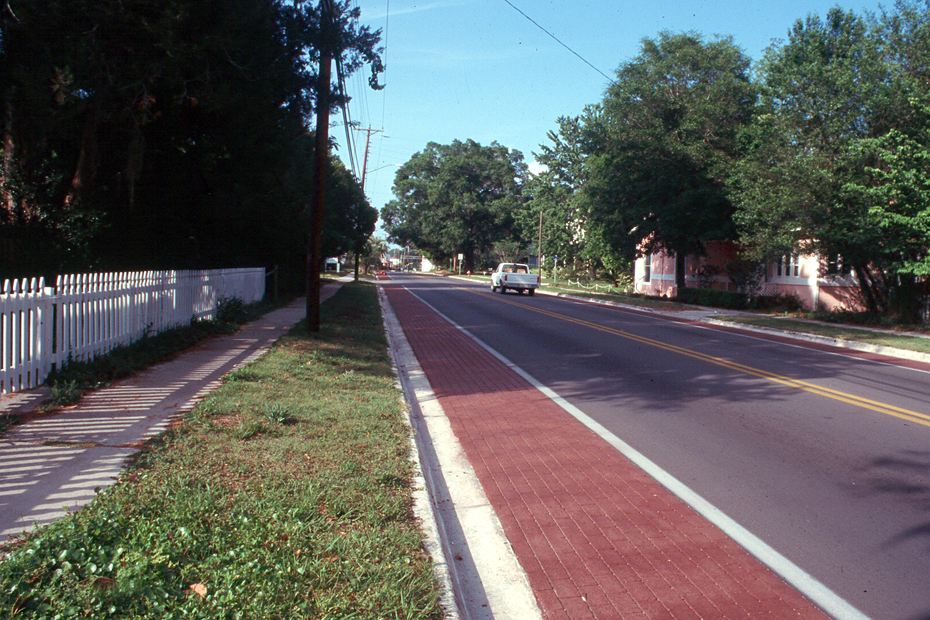 30
Paso 3: Reducir la velocidad de los autos
Herramienta para moderar el tráfico
glorieta o rotonda
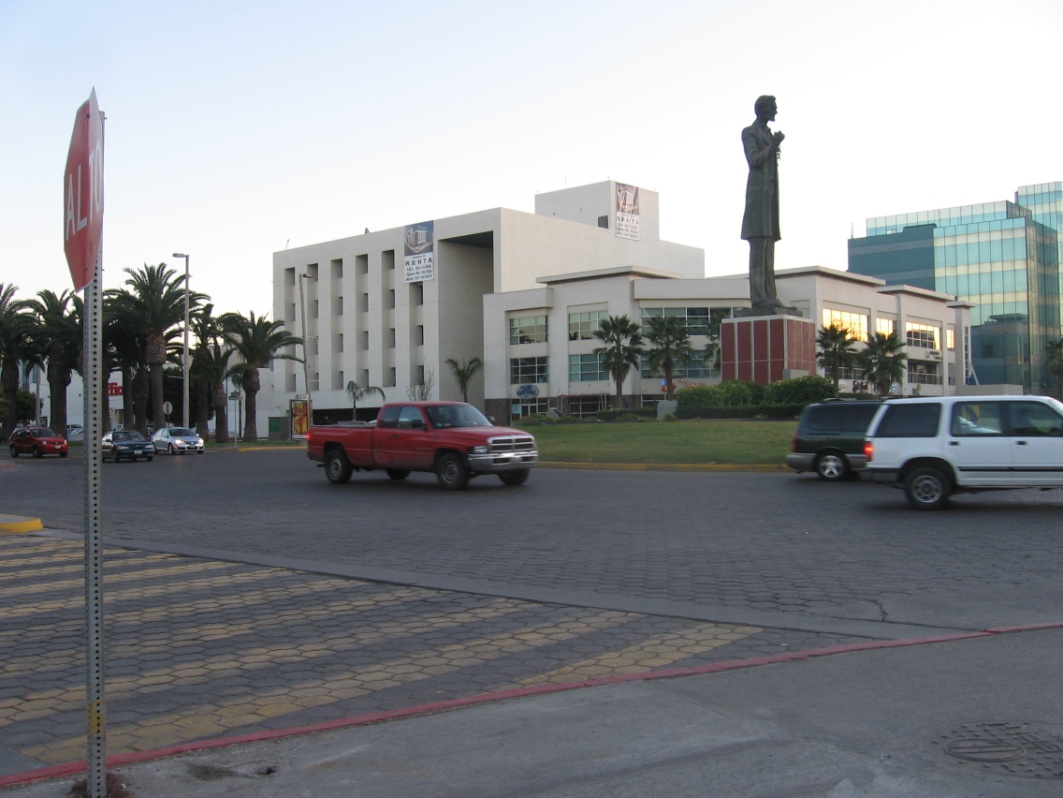 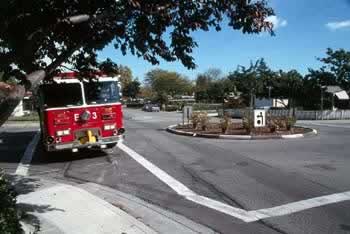 31
Paso 3: Reducir la velocidad de los autos
Herramienta para moderar el tráfico
islas o chicanas
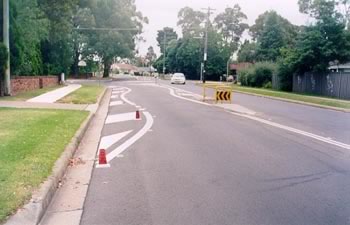 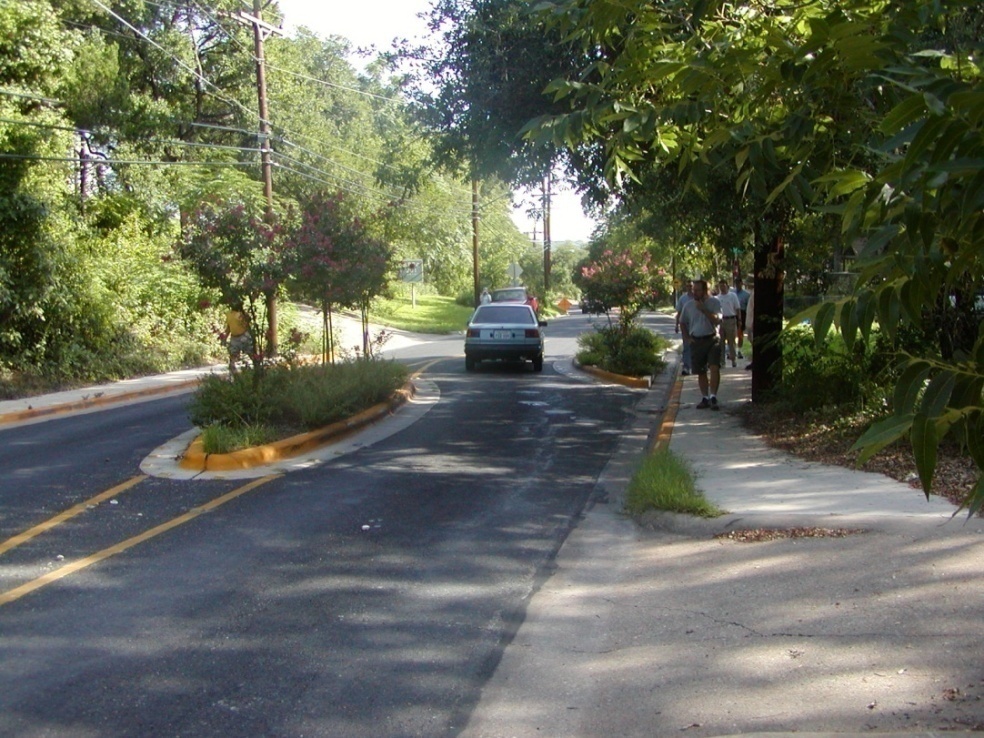 32
Paso 3: Reducir la velocidad de los autos
Herramienta para moderar el tráfico
estacionamiento diagonal
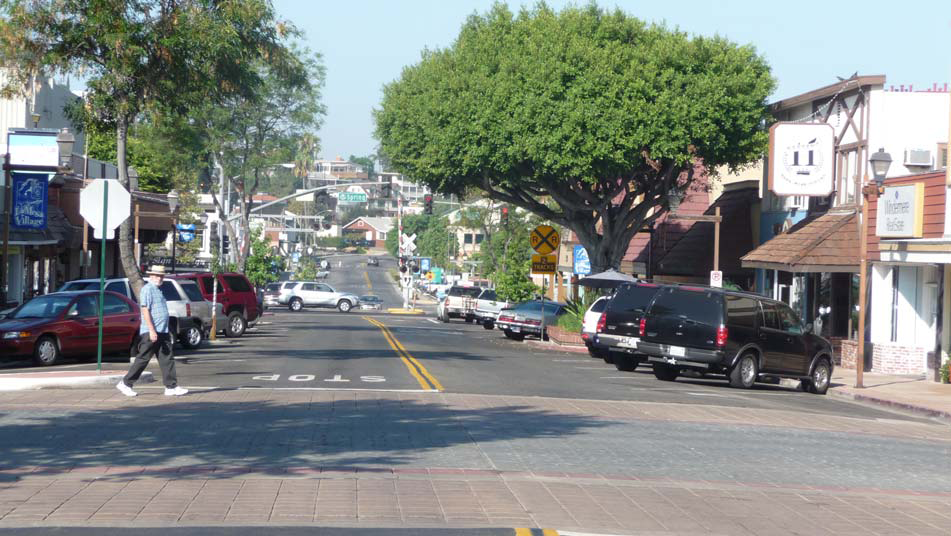 Estacionar en diagonal (en batería) y en reversa o con la trompa hacia afuera
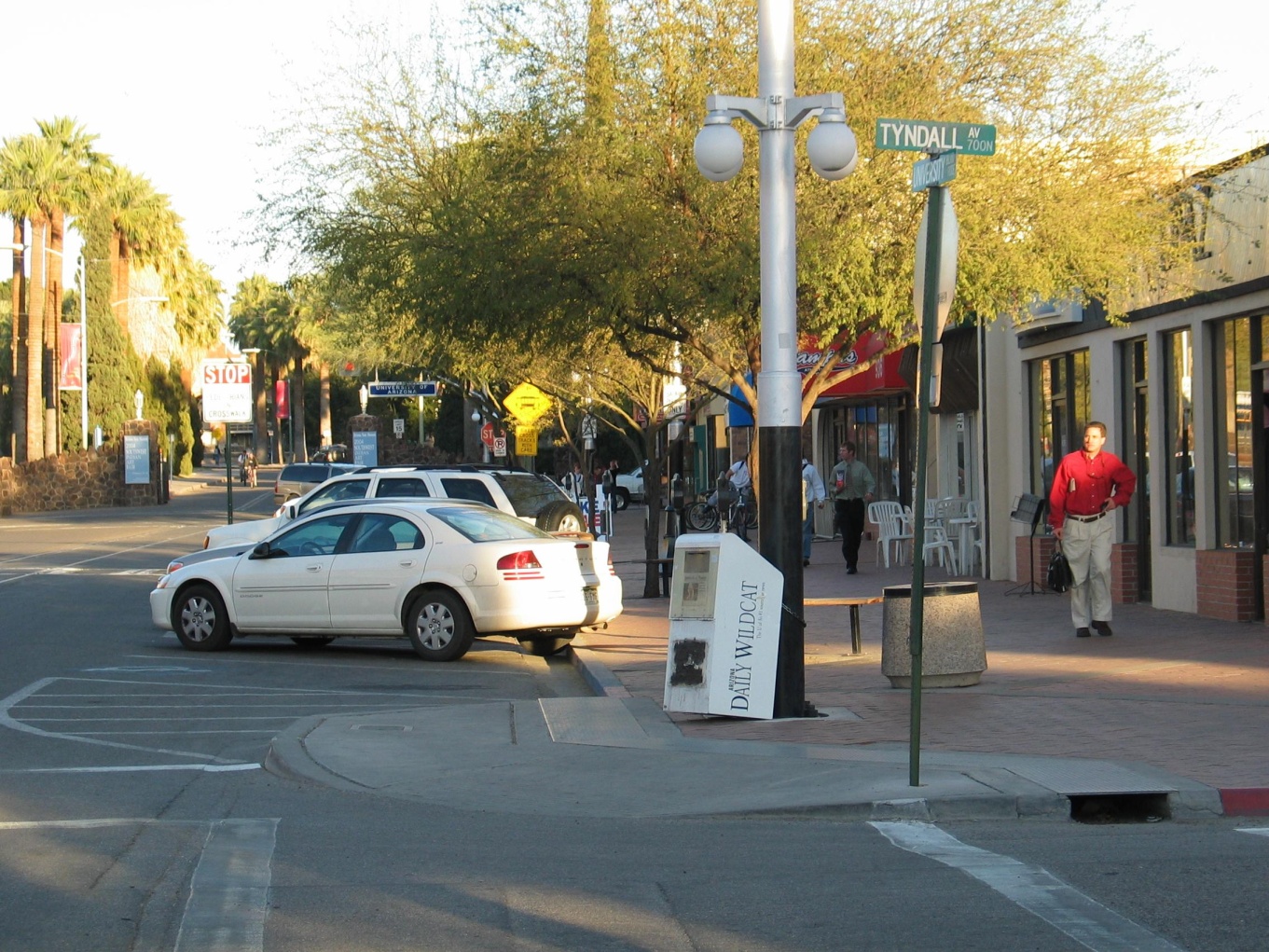 Típica forma de estacionar con la parte trasera hacia afuera
33
Paso 3: Reducir la velocidad de los autos
No se recomiendan:
las señales de alto
las señales de límite de velocidad
los topes (excepto en ciertas situaciones)
sólo hacer cumplir la ley
Moderación del tráfico
Señales de alto
40 mph

30 mph

20 mph

10 mph

0 mph
ALTO
ALTO
ALTO
ALTO
34
Paso 4: Seguridad, confort y belleza
Seguridad, confort y belleza
Árboles
Lugares donde sentarse y descansar
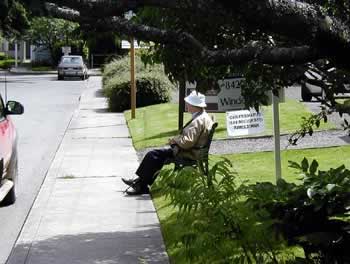 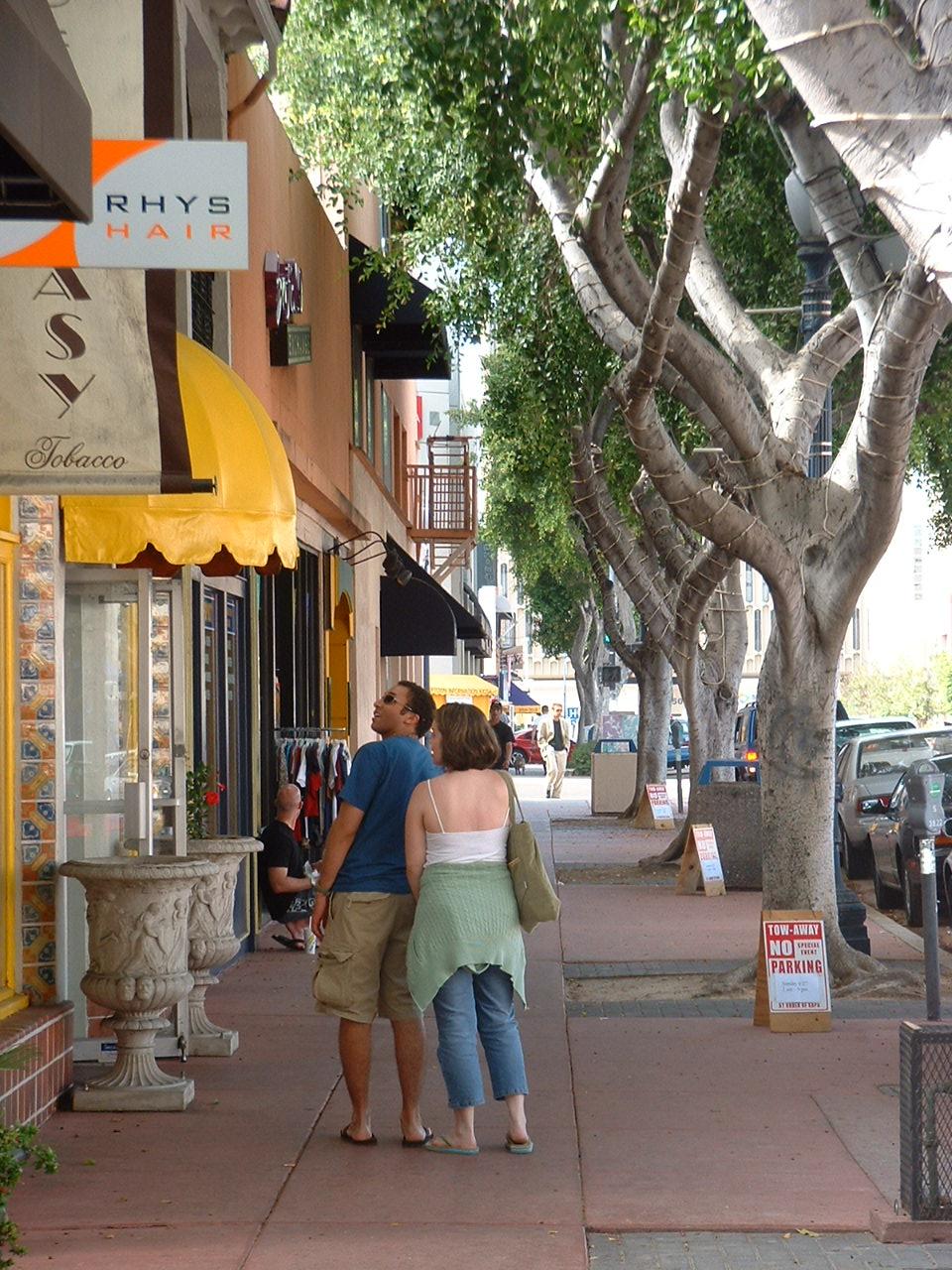 Limpieza y mantenimiento
Iluminación para peatones
Acceso a bebederos y baños
35
Paso 4: Seguridad, confort y belleza
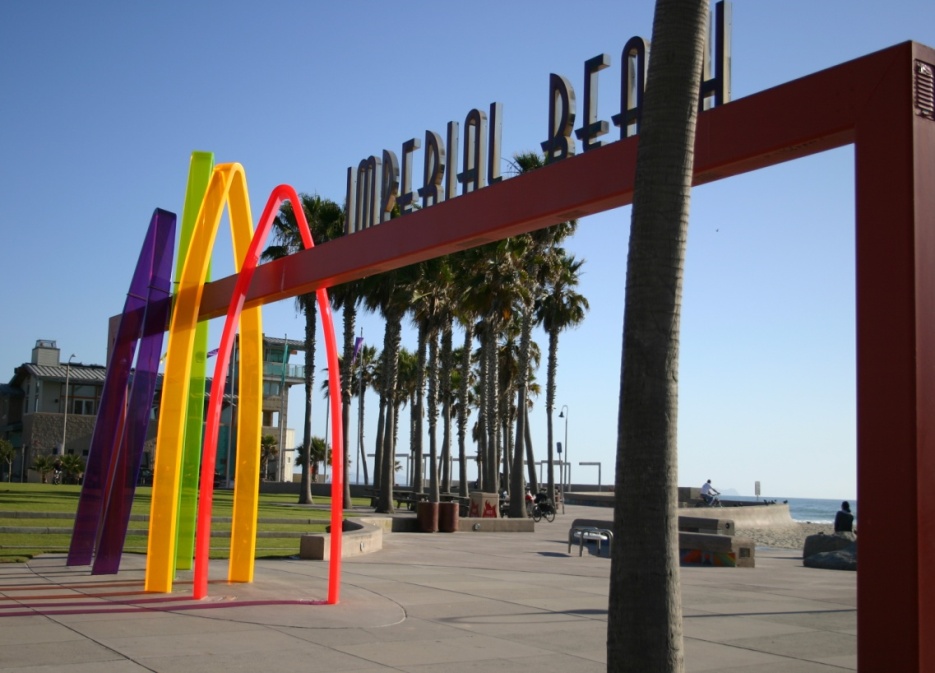 Arte público que refleja a la comunidad
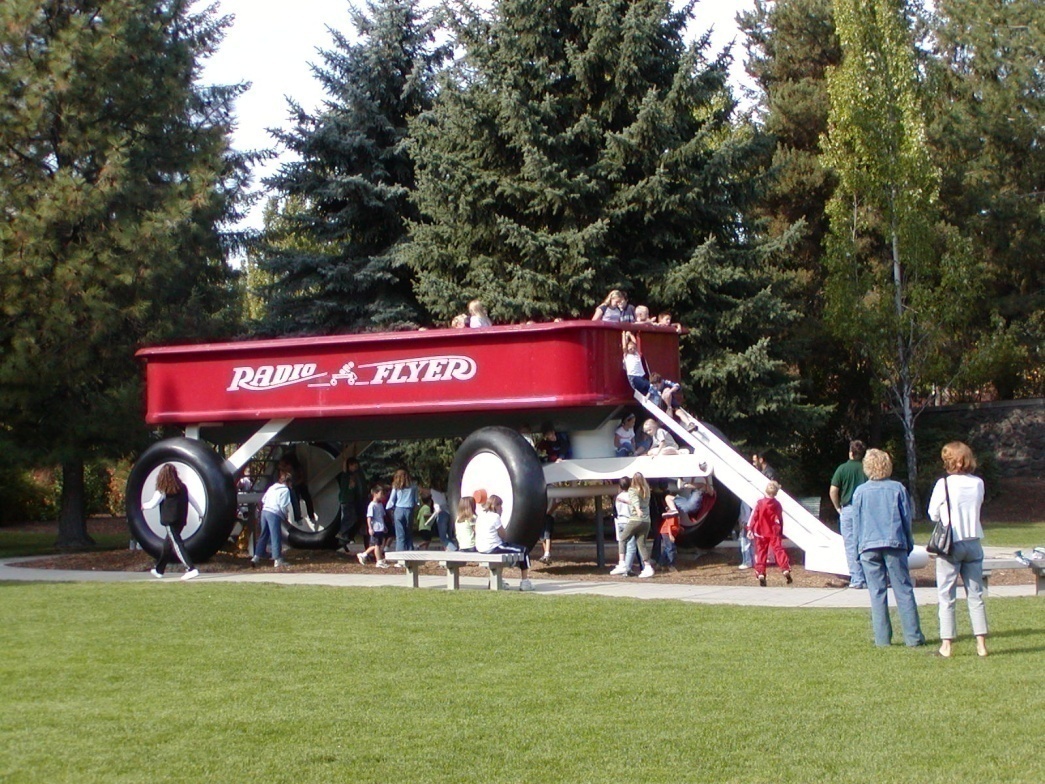 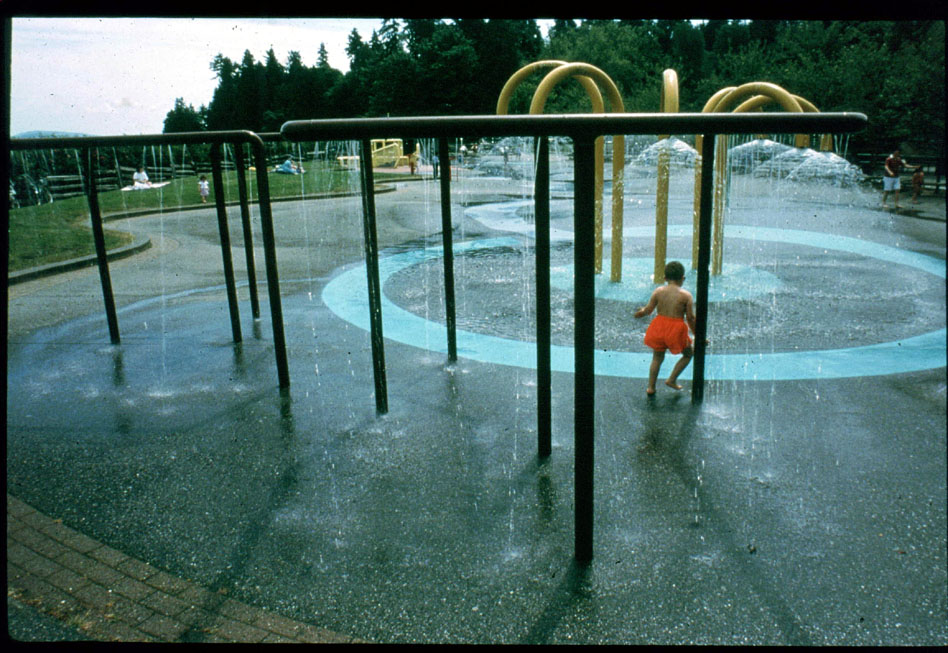 36
Paso 5: Crear comunidades seguras para los peatones
Crear comunidades seguras
para los peatones
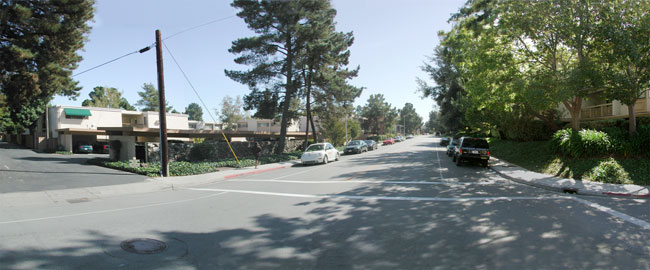 Calle residencial fase 1
37
Paso 5: Crear comunidades seguras para los peatones
Crear comunidades seguras
para los peatones
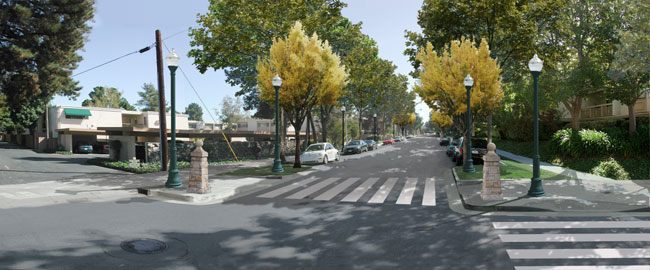 Calle residencial fase 2
38
Paso 5: Crear comunidades seguras para los peatones
Crear comunidades seguras
para los peatones
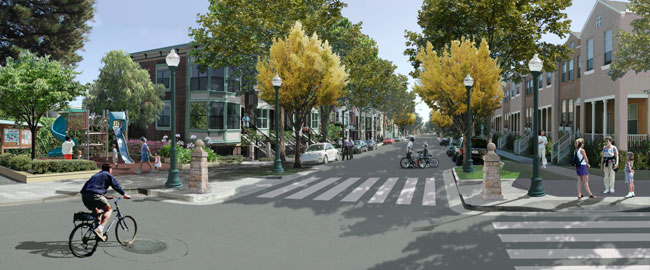 Calle residencial fase 3
39
Paso 5: Crear comunidades seguras para los peatones
Crear comunidades seguras para los peatones
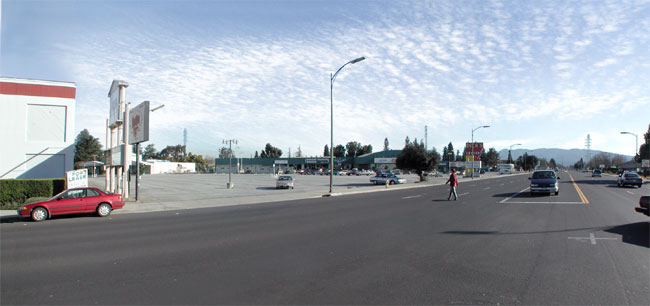 Zona comercial fase 1
40
Paso 5: Crear comunidades seguras para los peatones
Crear comunidades seguras para los peatones
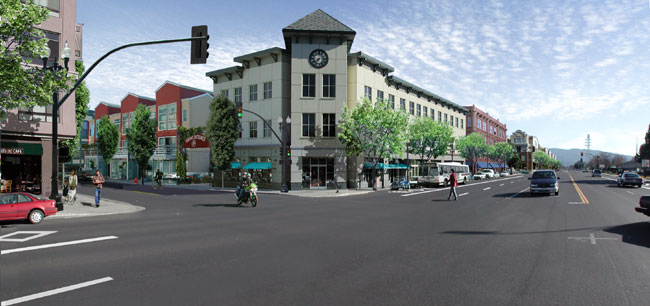 Zona comercial fase 2
41
Paso 5: Crear comunidades seguras para los peatones
Crear comunidades seguras para los peatones
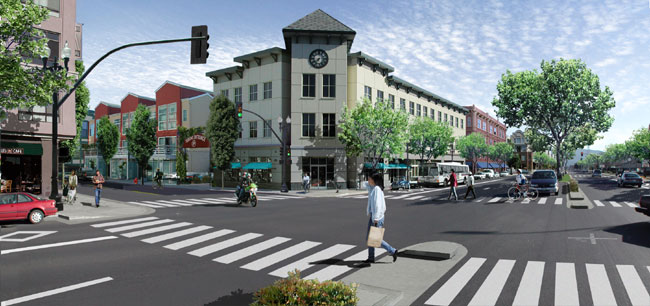 Zona comercial fase 3
42
Diseño y verdades sobre la seguridad de los peatones
La gente es más activa en los vecindarios que se perciben como seguros. De aquellos que dicen vivir en vecindarios inseguros, aproximadamente la mitad de las mujeres y adultos mayores son inactivos
En los vecindarios con cuadras cuadradas, las personas caminan hasta tres veces más que en los vecindarios con calles o callejones sin salida o con otras características que hacen que las calles no estén conectadas
Hasta el doble de personas pueden caminar o andar en bicicleta en vecindarios que están destinados para tránsito en comparación con vecindarios orientados al tránsito vehicular
43
mejora de seguridad de los peatones
Diseñar para estilos de vida activos y mayor circulación
Cercanía
¿Hay lugares cerca adónde se pueda ir caminando?

Conectividad
¿Hay formas seguras y directas de trasladarse?
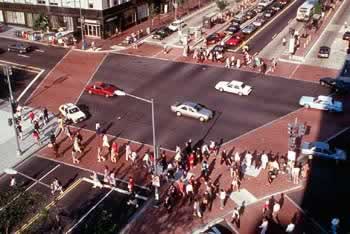 44
mejora de seguridad de los peatones
Las personas que viven
en comunidades expandidas:
Caminan menos en su tiempo libre 
Tienen IMCs más altos
Son más propensos a ser obesos
Es más factible que tengan presión arterial alta
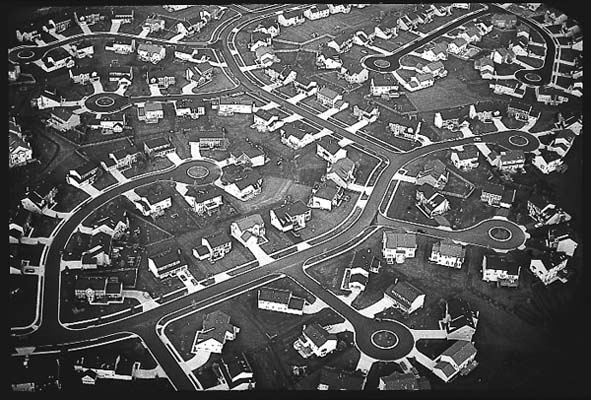 Fuente: Ewing, R. American Journal of Health Promotion 2003
45
mejora de seguridad de los peatones
Los vecindarios seguros para
los peatones marcan una diferencia
Los residentes de un vecindario sumamente seguro para los peatones realizan aproximadamente 70 minutos más por semana de actividad física que los residentes de un vecindario poco seguro para los peatones
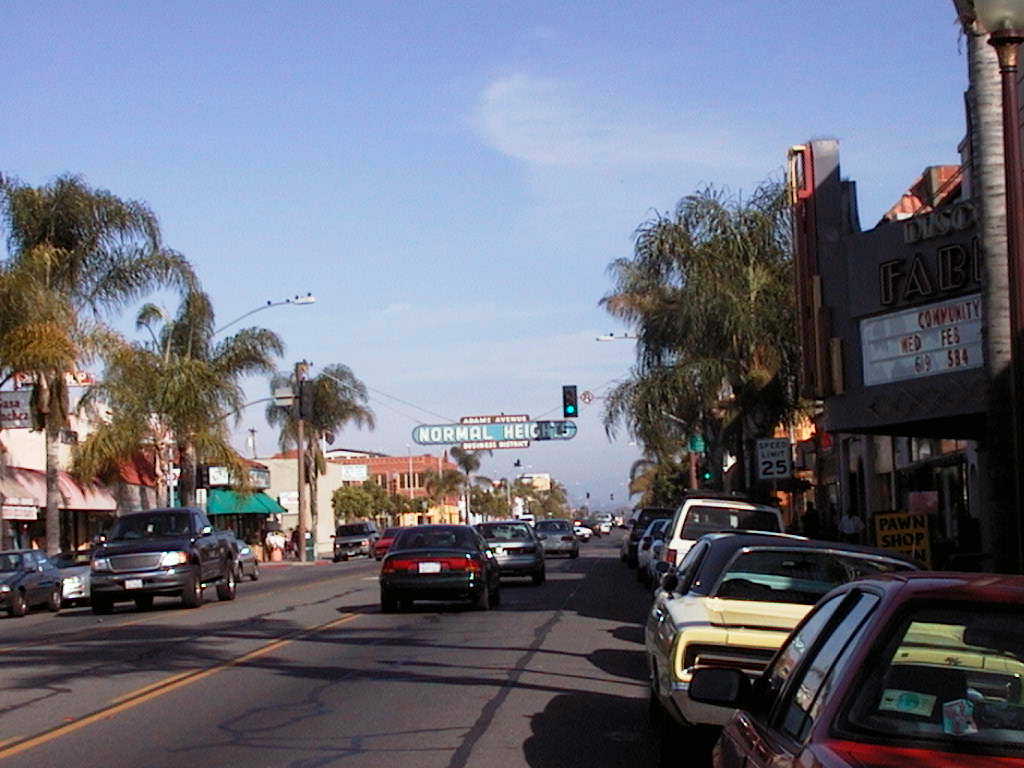 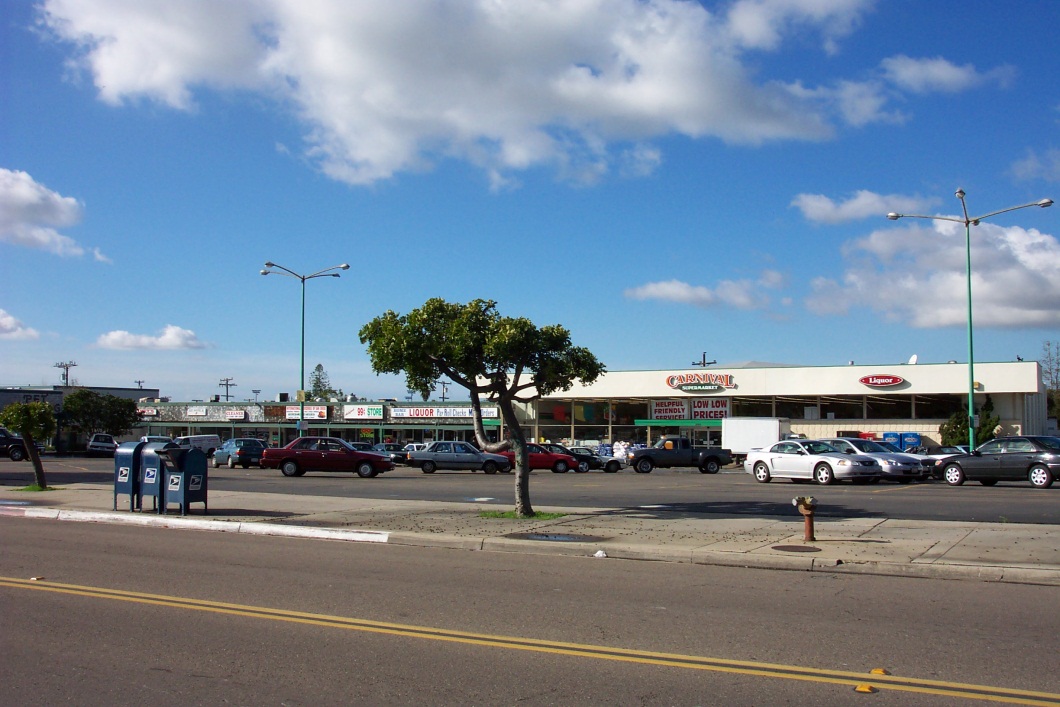 Fuente: Saelens. AJPH 2003
46
ES
TIEMPO
DE UN RECESO…
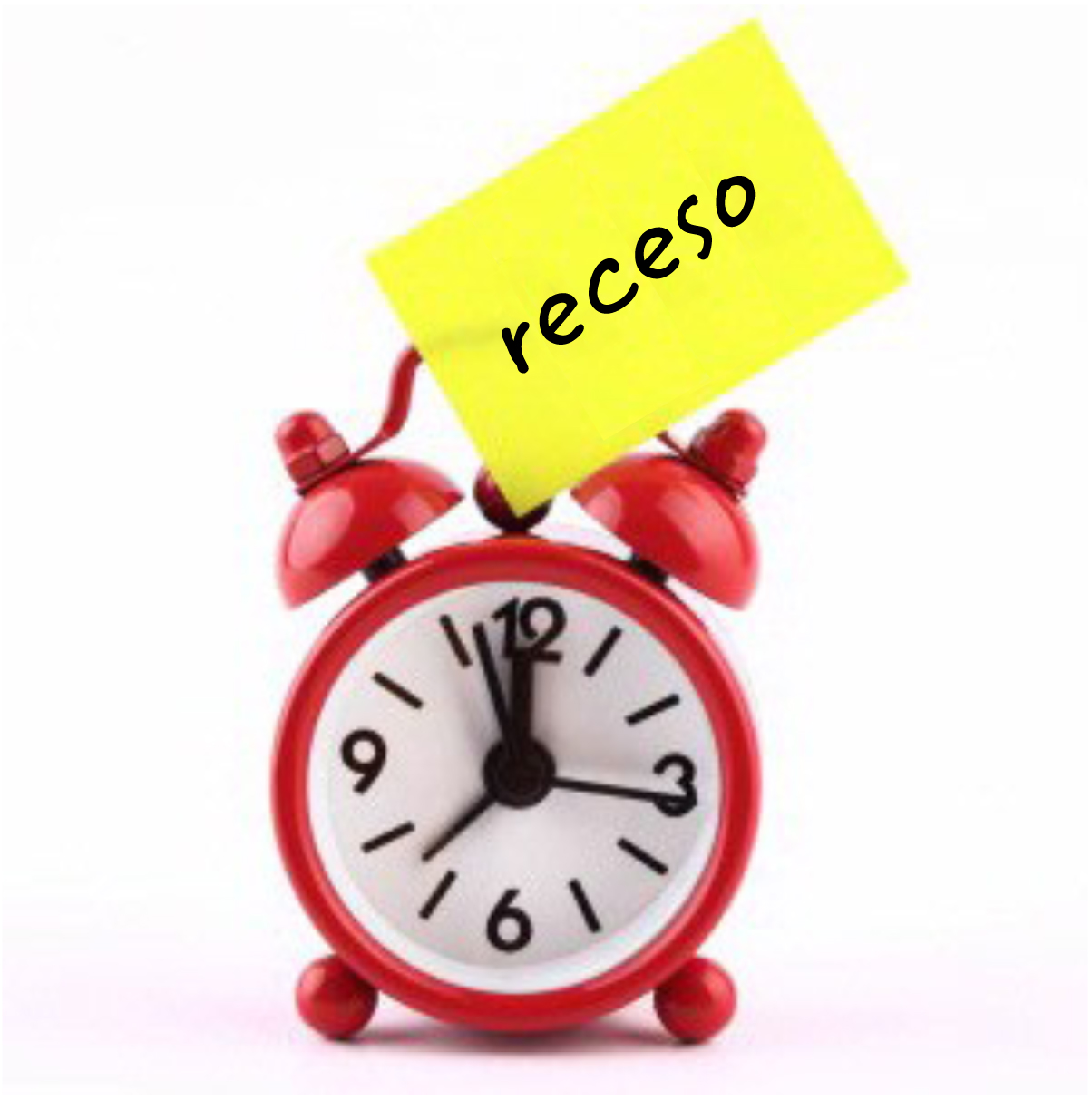 47
Prevención de los delitos  a través del diseño del entorno (PDTDE)
conceptos esenciales del pdtde de primera y segunda generación herramientas de evaluación perfil de pasos al proceso basado en la comunidad
48
La teoría de la ventana rota y los
impactos delictivos sobre las comunidades
La teoría de la ventana rota: Consecuencias

Las personas utilizan las calles con menor frecuencia

La gente no participa en las actividades y/o situaciones del vecindario

La zona se torna “vulnerable a la invasión de delincuentes”:
Delitos violentos
Pandillas
Uso de narcóticos y menores consumiendo alcohol
Vagos
Prostitución
La teoría de
la ventana rota


Afirma que “si una ventana de un edificio se rompe y se deja sin reparar, todo el resto de las ventanas pronto las romperán”

“El vecindario no es su ‘hogar’ sino es ‘el lugar donde viven’”

Una vez que las personas reciben la “señal de que ‘a nadie le importa’” disminuye “el sentido del respeto mutuo y las obligaciones de urbanidad”
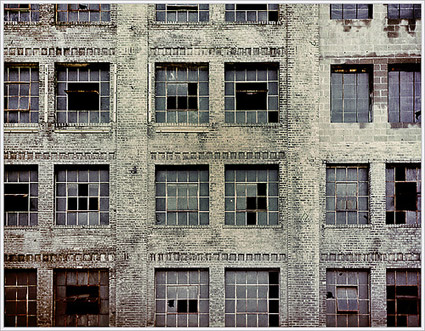 49
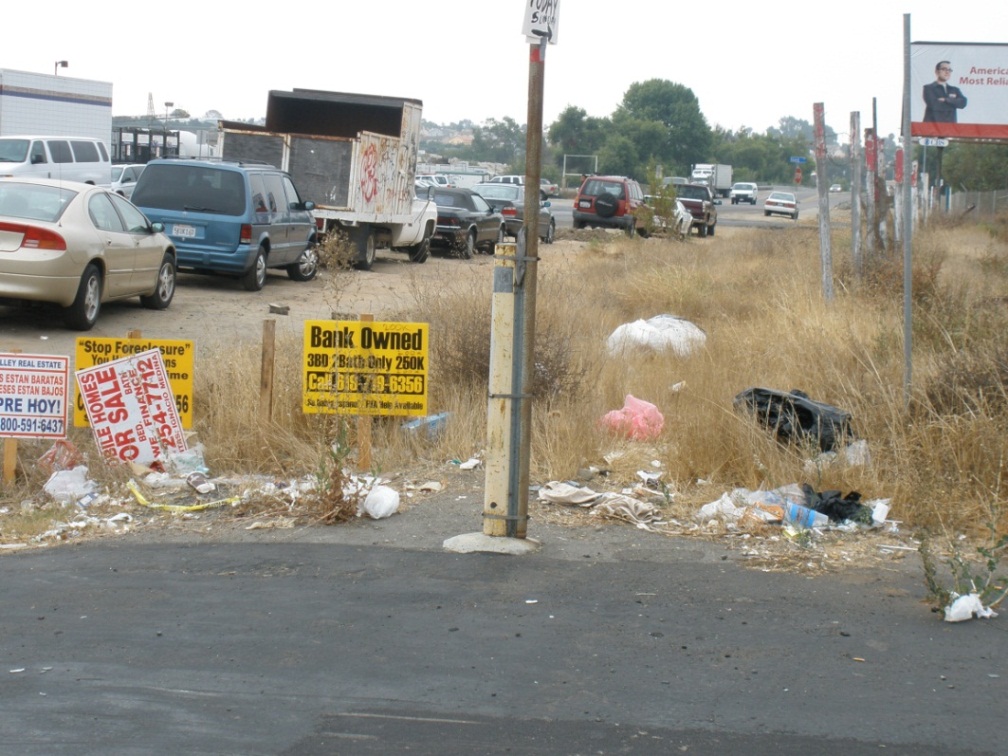 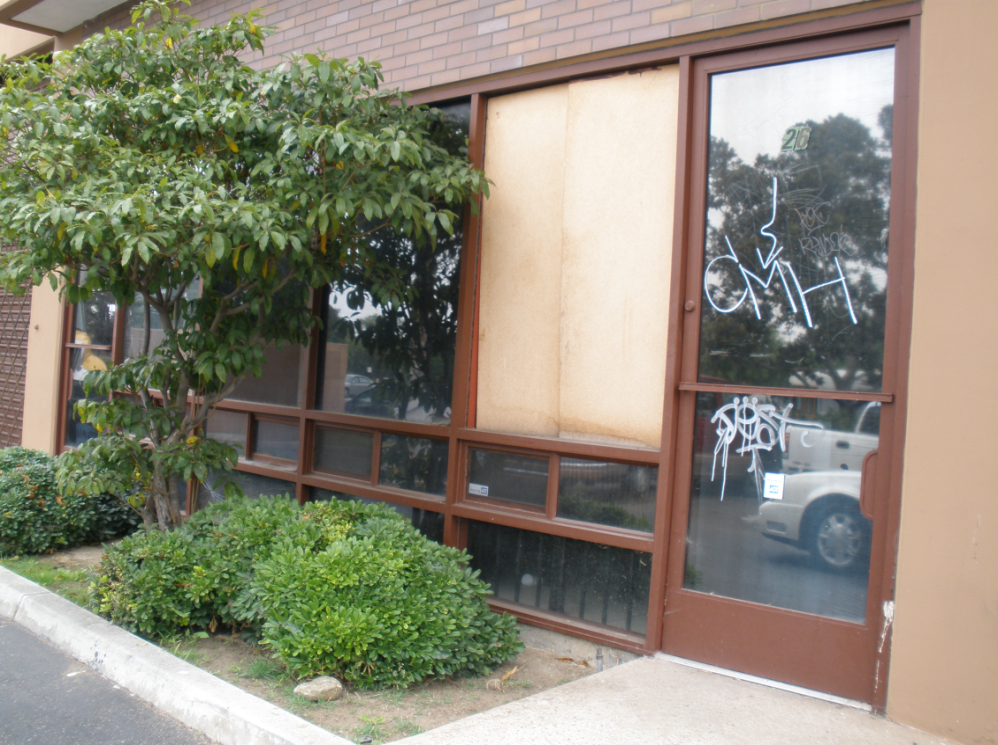 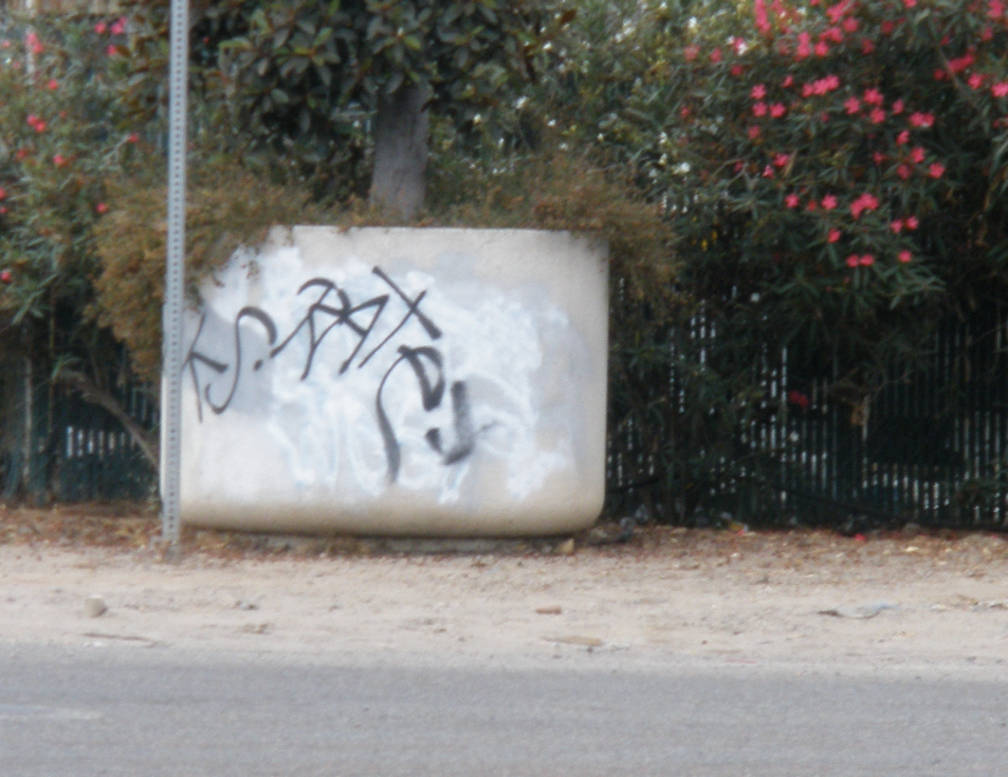 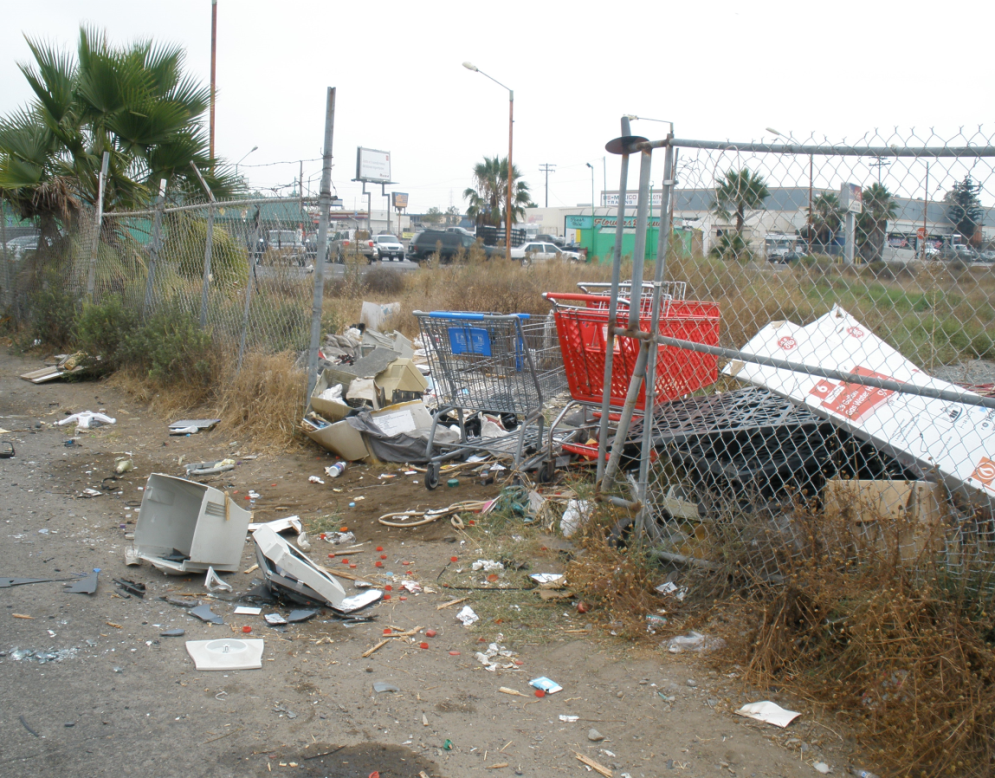 50
Las comunidades marginadas y socioeconómicamente bajas se caracterizan en general por …
La presencia de toxinas y contaminantes
Menor acceso a patios de juegos, parques y otros lugares seguros para hacer ejercicio
Una presencia desproporcionada de tiendas de vinos y licores
Mayor escasez de bibliotecas y por lo tanto, menores oportunidades de leer 
Viviendas inestables que se traducen en alteraciones del apoyo social y en falta de continuidad en la asistencia a la escuela
Mayor consumo de comida rápida; menor acceso a una alimentación saludable. Los malos hábitos alimenticios crean el marco para la obesidad en niños y adultos
Violencia en las escuelas y en las calles, lo que expone a los niños a conflictos y preocupaciones
Tomado de: Reaching for a Healthier Life, The John D. and Catherine T. MacArthur Foundation Research Network on Socioeconomic Status and Health
51
Prevención de los delitos a través del diseño del entorno (PDTDE)
De qué se trata…

Es una filosofía de prevención de los delitos que promueve el diseño apropiado y el uso efectivo del entorno desarrollado para :
Reducir las actividades de los delincuentes
Disminuir el miedo a los delitos
Mejorar la calidad de vida
Conceptos y estrategias: 
Las 3 “D” (Diseño, Designación, Definición)
Todos los espacios humanos tienen algún propósito designado
Todos los espacios humanos tienen definiciones sociales, culturales, legales o físicas que recomiendan las conductas deseadas y aceptables
Todos los espacios humanos están diseñados para respaldar y controlar las conductas deseadas
52
Las tres “D”: Designación, Definición, Diseño
¿Cuál es el propósito designado de este espacio?
¿Para qué propósito fue destinado originariamente?
¿De qué forma el espacio es adecuado para el uso actual o el uso intencionado?
¿Hay problemas?
¿Cómo se define el espacio?
¿Está claro quién es el propietario?
¿Dónde están sus límites?
¿Existen definiciones sociales o culturales que afecten la forma en la que se usa el espacio?
¿Están claramente definidas y especificadas en la política las reglas legales o administrativas?
¿Hay señalización?
¿De qué forma es adecuado el diseño físico para el uso intencionado?
¿De qué forma el diseño físico responde a las conductas deseadas o aceptadas?
¿Hay confusión o conflicto en la manera en la cual se intenta utilizar el diseño físico para controlar la conducta?
Designación
Definición
Diseño
53
Prevención de los delitos a través del diseño del entorno (PDTDE)
pdtde de primera generación: conceptos y estrategias
Control del acceso—Cómo es que la gente entra y sale de una zona
Reforzamiento del objetivo

Vigilancia natural—Crear oportunidades para que la gente vigile una zona

Territorialidad—Cómo la gente demuestra que es dueña o que se interesa por una zona
Apoyo a las actividades
Señalización territorial realizada por los residentes

Imagen y mantenimiento—Cómo la gente percibe y protege una zona
54
Control del acceso
Control del acceso—Cómo la gente entra y sale de una zona

Construir entradas y salidas
visibles a los usuarios de la zona
en número limitado
con señalización

Senderos y calles
vecindarios “caminables” seguros para los peatones
El paisajismo/jardinería promueve un entorno abierto y visibilidad  despejada
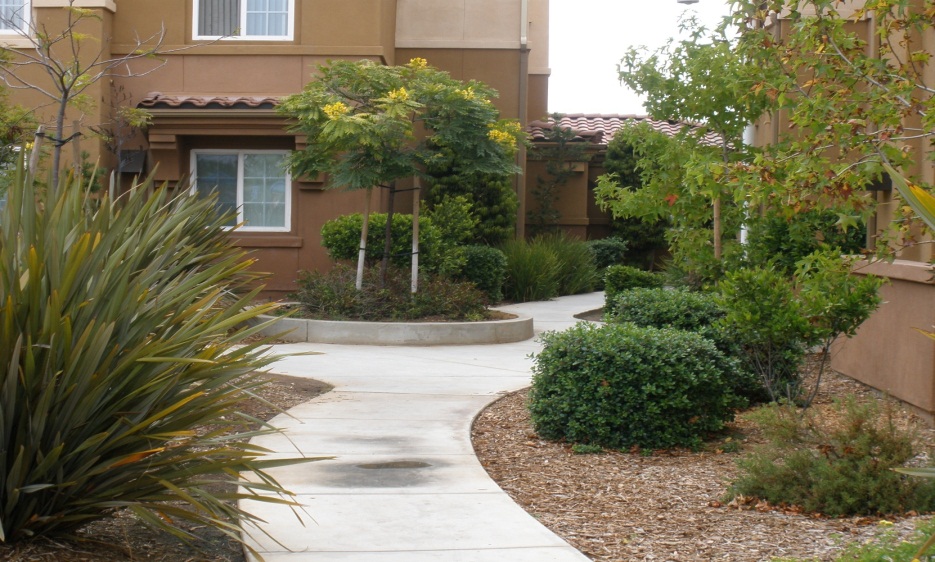 55
Vigilancia natural
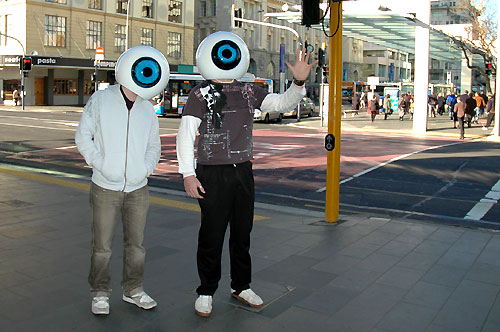 Vigilancia natural—Crear oportunidades para que la gente vigile una zona -  “ojos en la calle”

	Crear una línea de visión despejada

Paisajismo/jardinería
Cercas y paredes
Patios
Iluminación
Cámaras
56
Refuerzo territorial
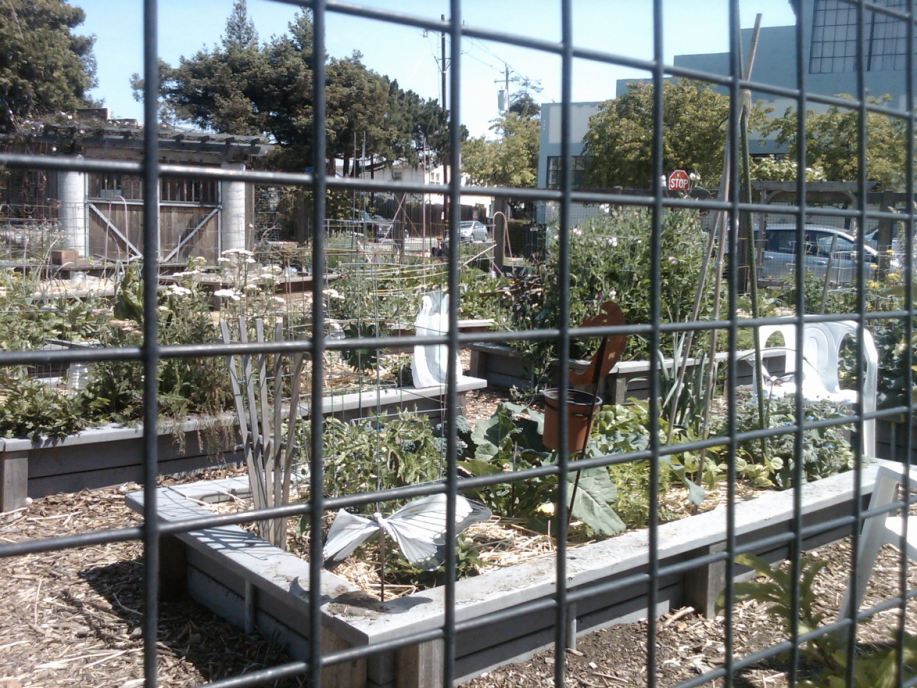 Territorialidad—Cómo la gente demuestra que es dueña o que se interesa por una zona

Apoyo a actividades
Huertos comunitarios
Área de actividades físicas saludables
Actividades recreativas
Quioscos

Señalización territorial realizada por los residentes
Sentirse dueños del vecindario
57
Imagen y mantenimiento
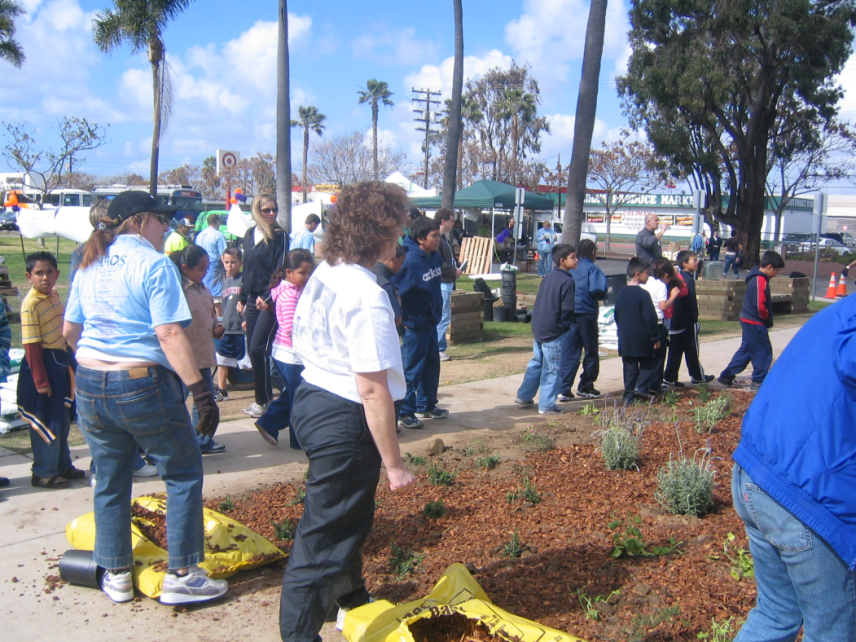 Imagen y mantenimiento—
Cómo la gente percibe y protege una zona

Actividades de plantación de árboles
Limpiezas comunitarias
Limpieza de grafiti
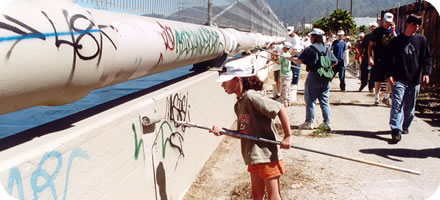 58
Prevención de los delitos a través del diseño del entorno (PDTDE)
pdtde de segunda generación: administración social
CAPACIDAD
Equilibrio de recursos en la zona

COHESIÓN    
Vinculación positiva del vecindario (p. ej, reuniones
   de vecinos)

CONECTIVIDAD
Buenas relaciones con el gobierno y las organizaciones

CULTURA
Actividades e imágenes artísticas
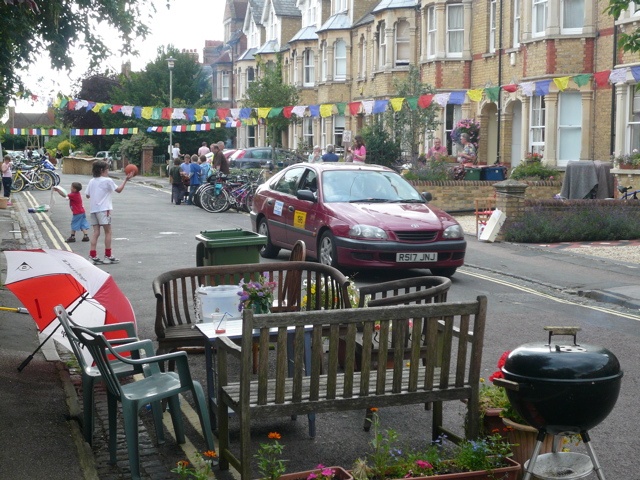 59
PDTDE de segunda generación Administración social
El factor humano

Ir más allá del entorno físico para  captar el factor humano

El factor humano trae consigo un mundo de oportunidades para resolver problemas
Estudio de caso

PDTDE de segunda generación: el caso de North Central (Regina, Canadá), derribando barreras

“Si los cambios vienen desde adentro, se adueñarán y movilizarán a un vecindario inmovilizado en estigma.”
60
PDTDE de segunda generación Administración social
Capacidad es la aptitud que tiene cualquier zona de soportar el uso deseado de la misma.  Este principio se basa en umbrales y en mantener un nivel de equilibrio.
Los indicadores de una capacidad equilibrada incluyen:
Número de usuarios
Clases y número de empresas
Volúmenes de tránsito
61
Capacidad
Uso normal de un parque…
¡Demasiados usuarios!
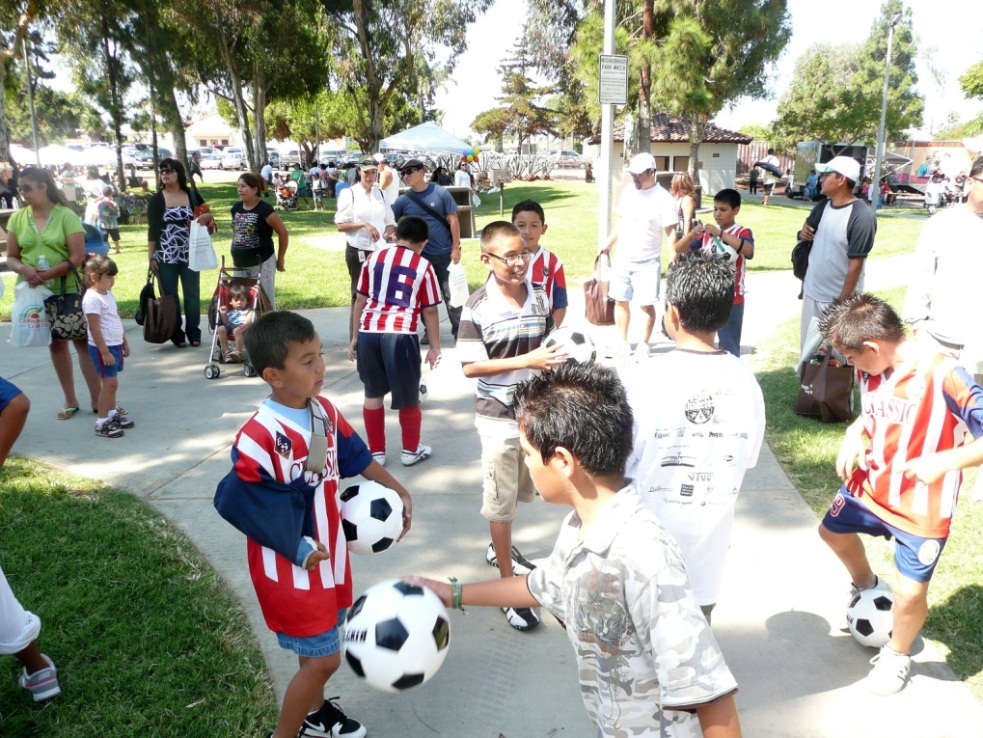 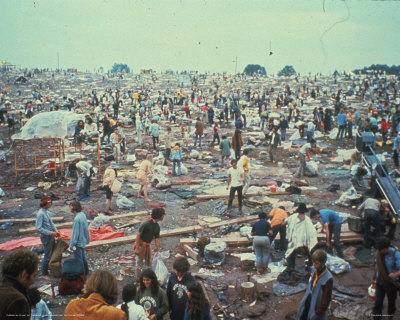 Parque de fútbol
WOODSTOCK
62
PDTDE de segunda generación Administración social
Cohesión se refiere a las relaciones de apoyo dentro de una comunidad que crean el “pegamento social” que junta a los residentes para asumir responsabilidades por su comunidad:
Grupos comunitarios
Organizaciones de servicios
Vigilancia del vecindario
Vigilancia escolar
63
Cohesión
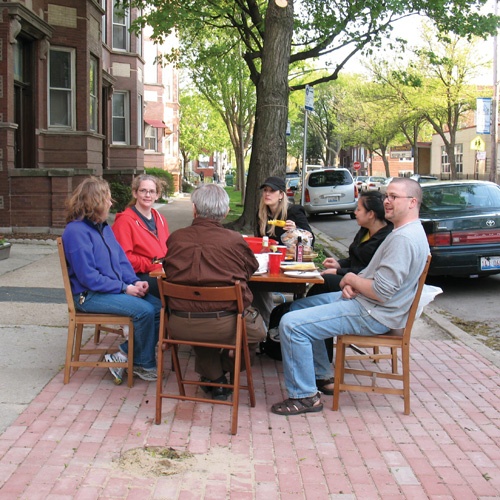 Australia
Chicago
Reinauguración del parque Lauderbach
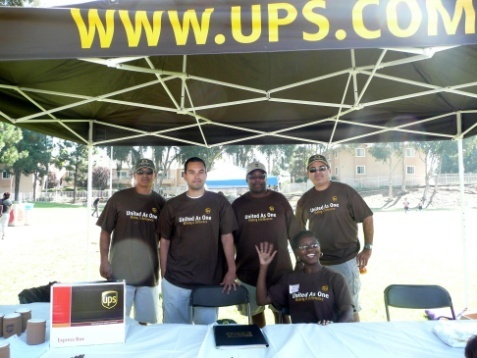 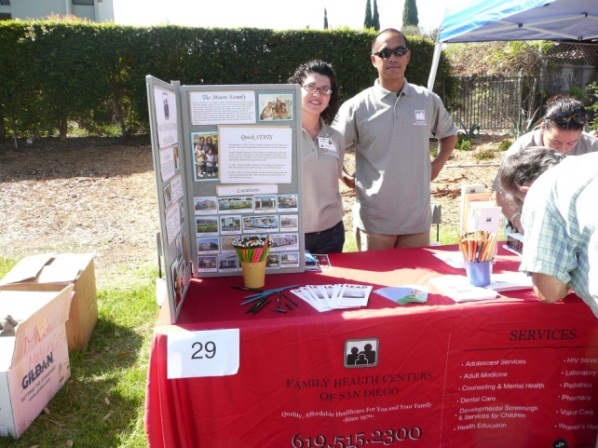 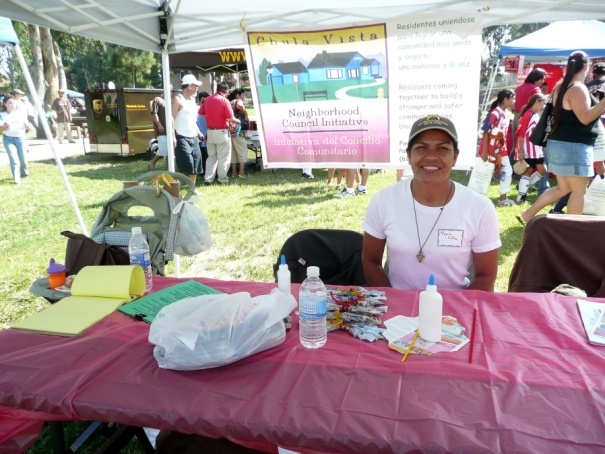 Clínica local
Family Health Centers of San Diego
Socio comercial
United Parcel Service
Grupo local del vecindario
Iniciativa concejo comunitario
64
PDTDE de segunda generación Administración social
La conectividad  se refiere a las relaciones externas que una comunidad necesita para abordar cuestiones que no pueden resolverse internamente.
Gobierno local
Dependencias del orden público
Escuelas
Comunidades vecinas
65
La conectividad
Departamento de policía de Chula Vista
Re-inauguración del parque Lauderbach
Personal del Departamento de Salud Pública
Evento KaBOOM en el parque Eucalyptus
66
PDTDE de segunda generación Administración social
Cultura se refiere a la composición general y a la interacción de una comunidad en base a las similitudes y diferencias de los residentes/usuarios. La “cultura de la comunidad” se puede desarrollar y asentar a través de:
Festivales
Actividades sociales
Arte comunitario/público
Tener una fuerte “cultura de la comunidad” ayuda a que las personas se unan a fin de fortalecer la comunidad y abordar las cuestiones de la misma.
67
CULTLURA
Música
Comida
Deportes 
Eventos
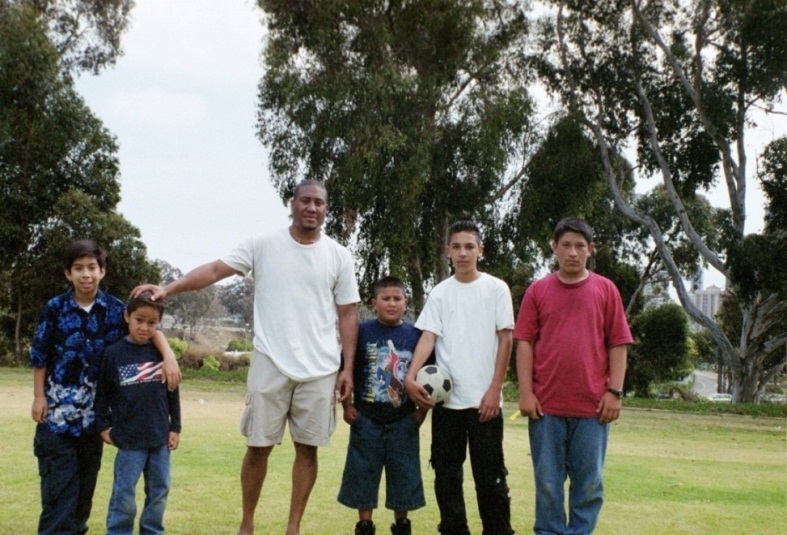 68
Programa de arte público de Tampa
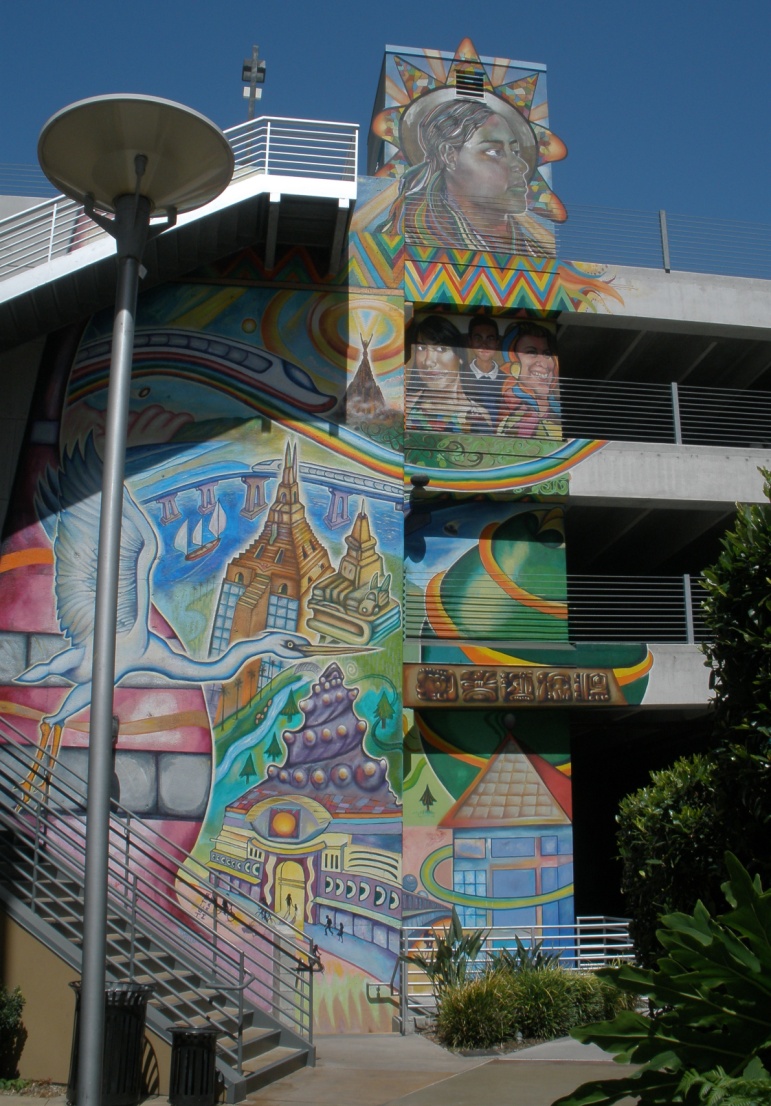 Fondo para arte público
El 1% del costo de construcción de un edificio municipal se utiliza para el arte público, pero no debe exceder la suma de $200,000 dólares.
Cualquier desarrollo privado sobre una estructura comercial es alentado a asignar un 1% de los costos de construcción o reconstrucción hasta, pero sin limitarse a $200,000 dólares.
Chula Vista, San Diego County
69
Herramientas de evaluación y redacción de informes de la PDTDE
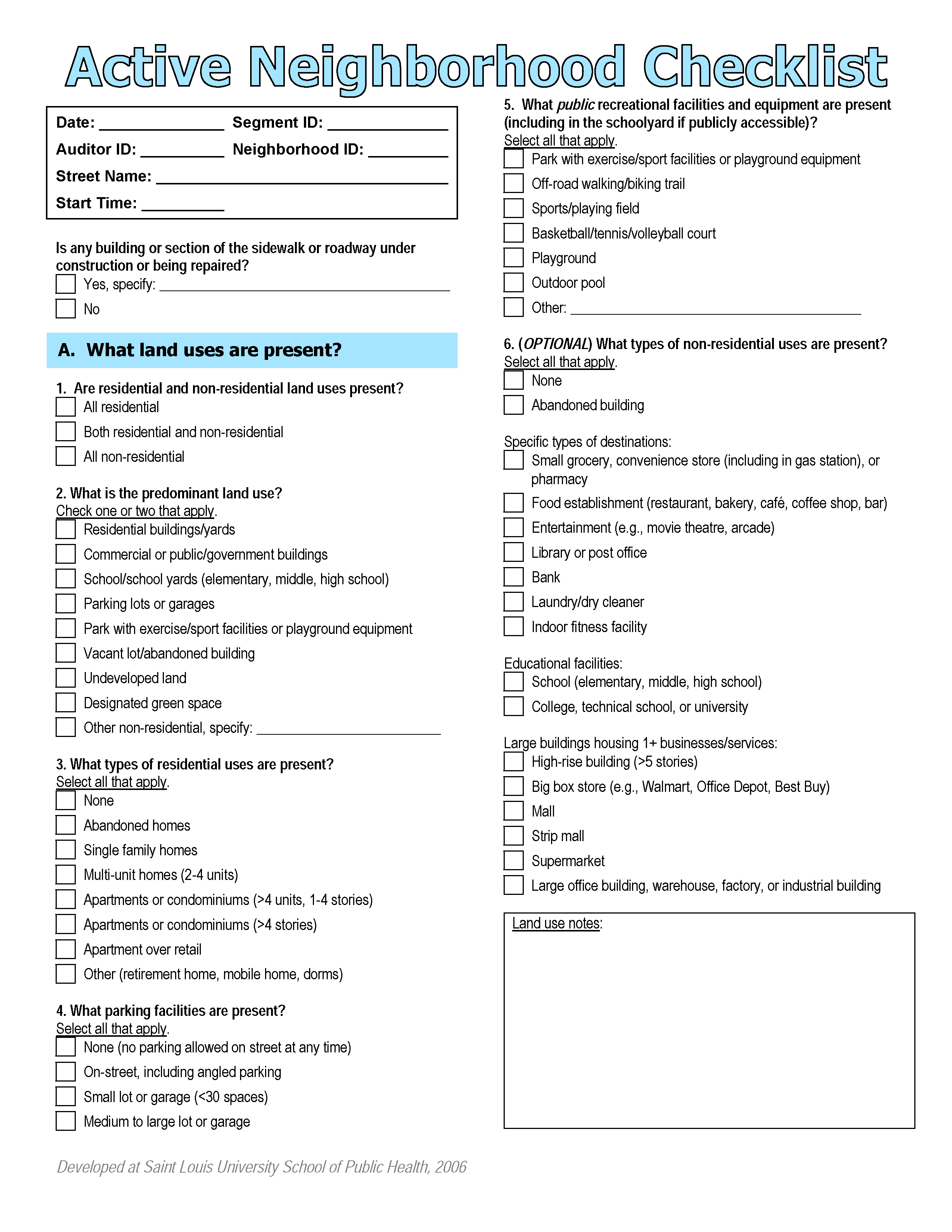 Lista de verificación de inspección de la seguridad
Datos de análisis de delitos
Demografía
Patrones de uso del suelo
Observaciones generales
Entrevistas a residentes o usuarios
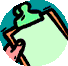 70
Pasos para la prevención comunitaria de los delitos
1. Realizar una serie de reuniones con residentes y organizaciones para identificar y seleccionar los sitios problemáticos de la comunidad.
2. Invitar a un pequeño grupo de residentes a que visiten en grupo cada área problemática y desarrollen un extenso banco de fotos que documenten las cuestiones de seguridad de cada lugar.
3. Tener una breve conversación luego de visitar cada lugar y hacer que todos los participantes completen un formulario de evaluación de la PDTED (8-10 páginas).
4. Invitar a los participantes a que vuelvan por un taller de medio día sobre la Prevención de delitos a través del diseño del entorno (PDTED) y hacer una revisión de las fotografías tomadas en cada sitio. Los participantes numerarán cada fotografía, identificarán las cuestiones de seguridad y propondrán soluciones en base a la capacitación sobre la PDTED.
5. El equipo de facilitación del proyecto pasará tiempo revisando la 1ra. y 2da. serie de propuestas de los participantes de la comunidad. El equipo identificará las fotografías con cuestiones más apremiantes para demostrar su preocupación por la seguridad pública en los sitios objetivo. El equipo también resaltará las impresiones generales más importantes y las soluciones impulsadas por la comunidad propuestas por los participantes en el proceso de evaluación.
6. El equipo de facilitación del proyecto realizará una presentación PowerPoint y un informe para divulgar que claramente esbocen las inquietudes de la comunidad y las soluciones recomendadas para reducir los problemas de seguridad en las zonas objetivo. La presentación PowerPoint y el informe final se compartirán con las juntas de políticas y los legisladores.
71
conclusiÓn
¡GRACIAS!

 ¿Preguntas?

 ¿Comentarios?
Opciones de tarea
Completar la Evaluación de un parque y/o la Evaluación del vecindario
Tomar fotos de las áreas evaluadas
72